Hardware-Assisted Software Support for Heterogeneous Computing
Jiyuan Wang

University of California, Los Angeles
03/04/2025
[Speaker Notes: Hello everyone, thank you for joining today. My name is Jiyuan Wang, and I am excited to share my research journey and future plans. The topic of my defense is 'Hardware-assisted Software support for Heterogeneous Computing Applications.' This work has been the focus of my Ph.D. research at UCLA]
Heterogeneous computing is becoming popular.
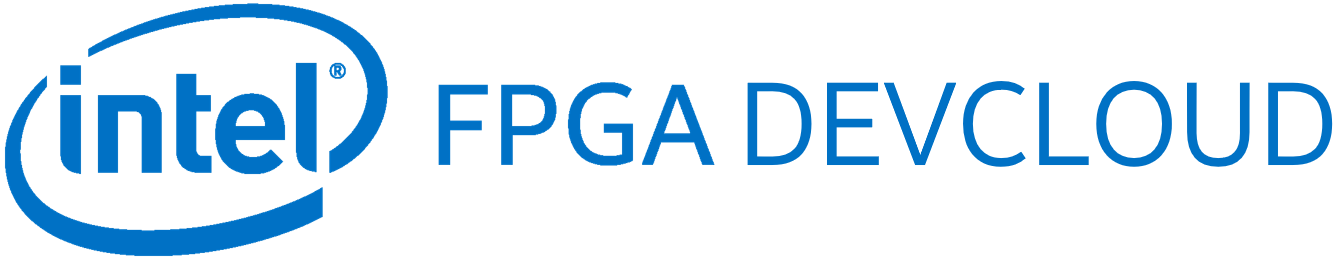 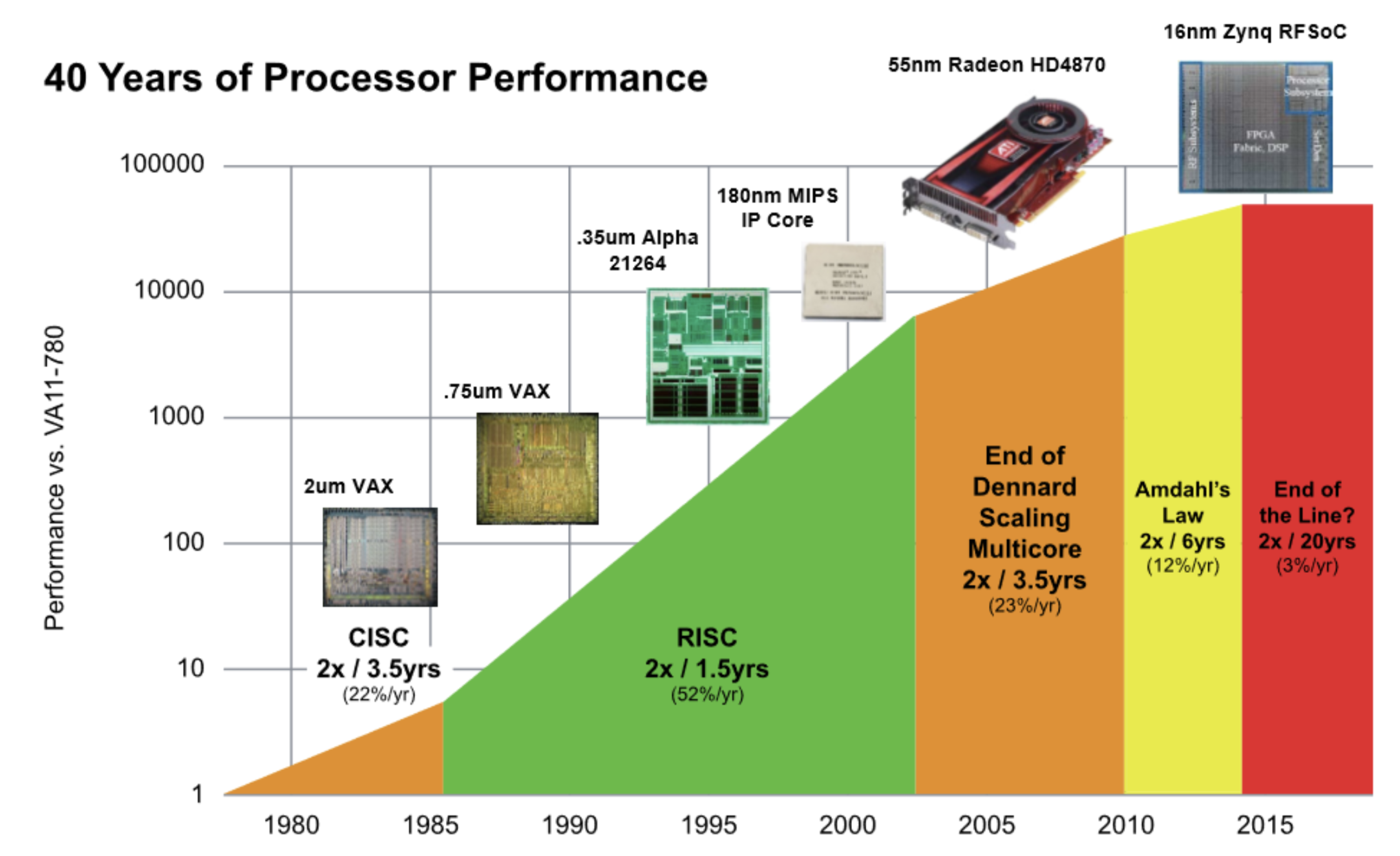 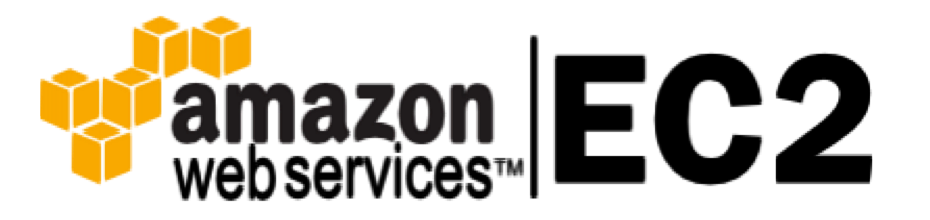 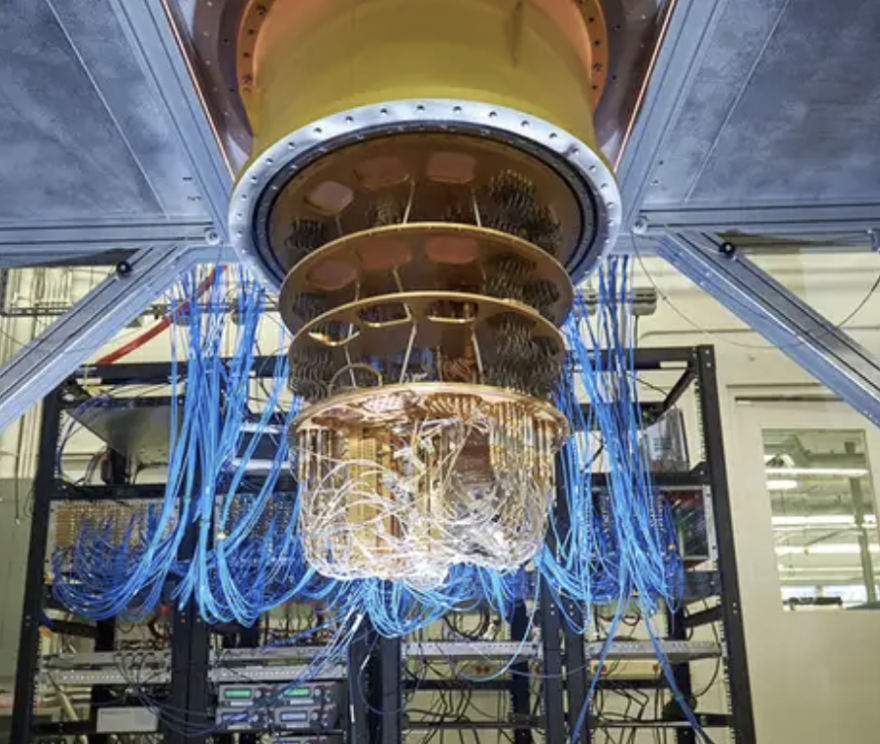 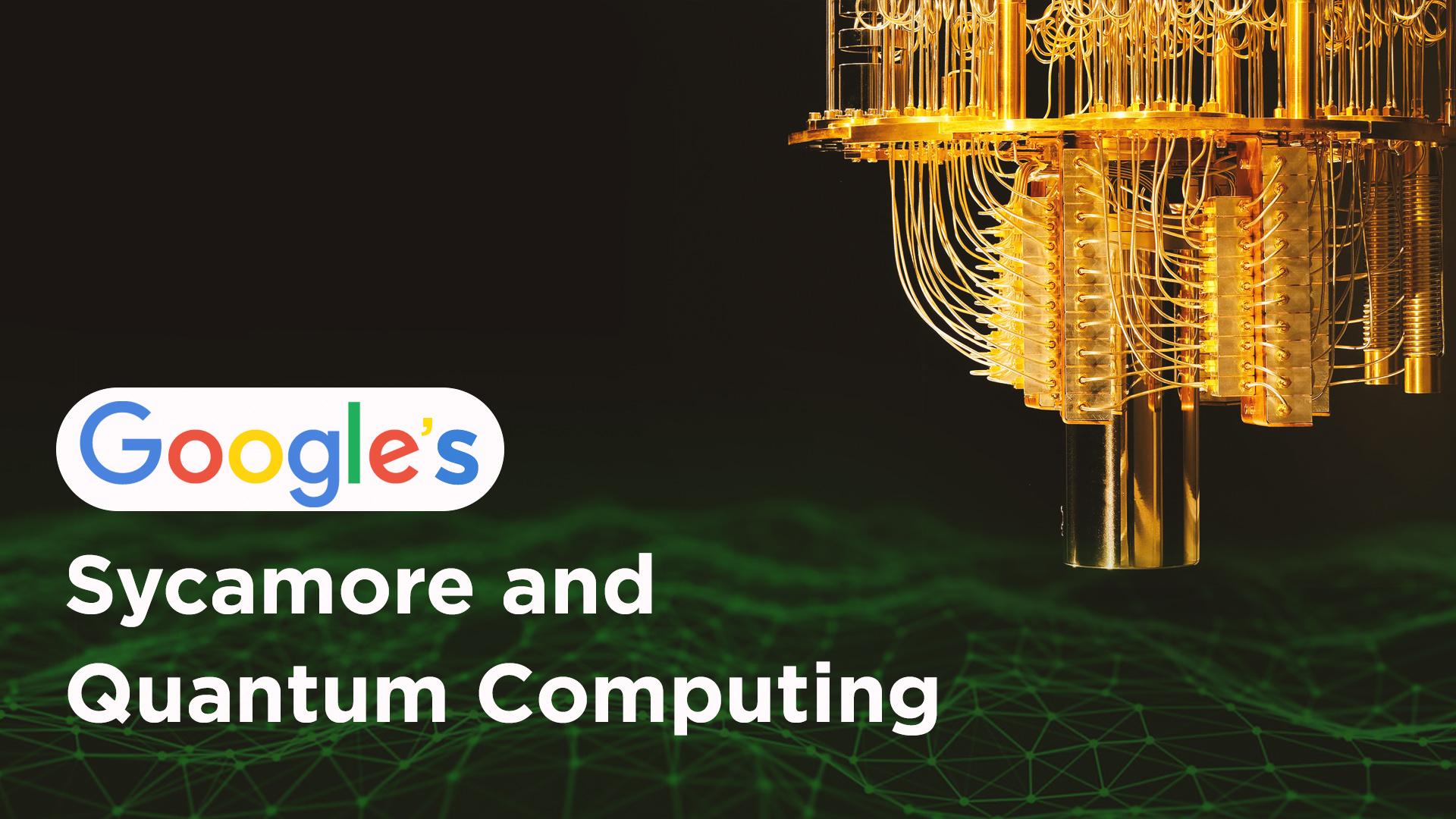 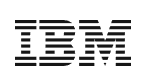 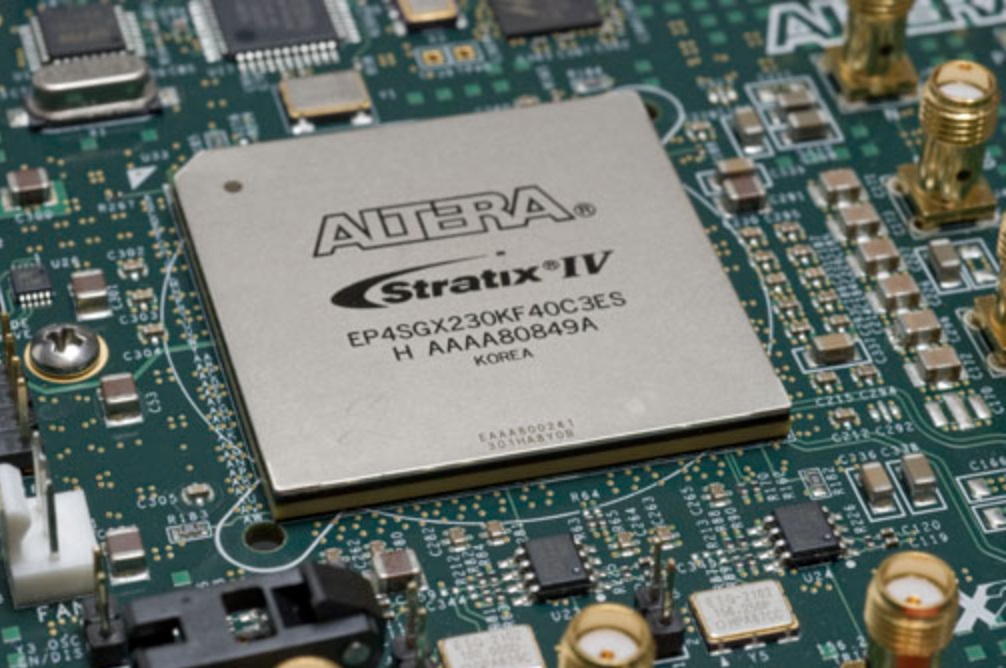 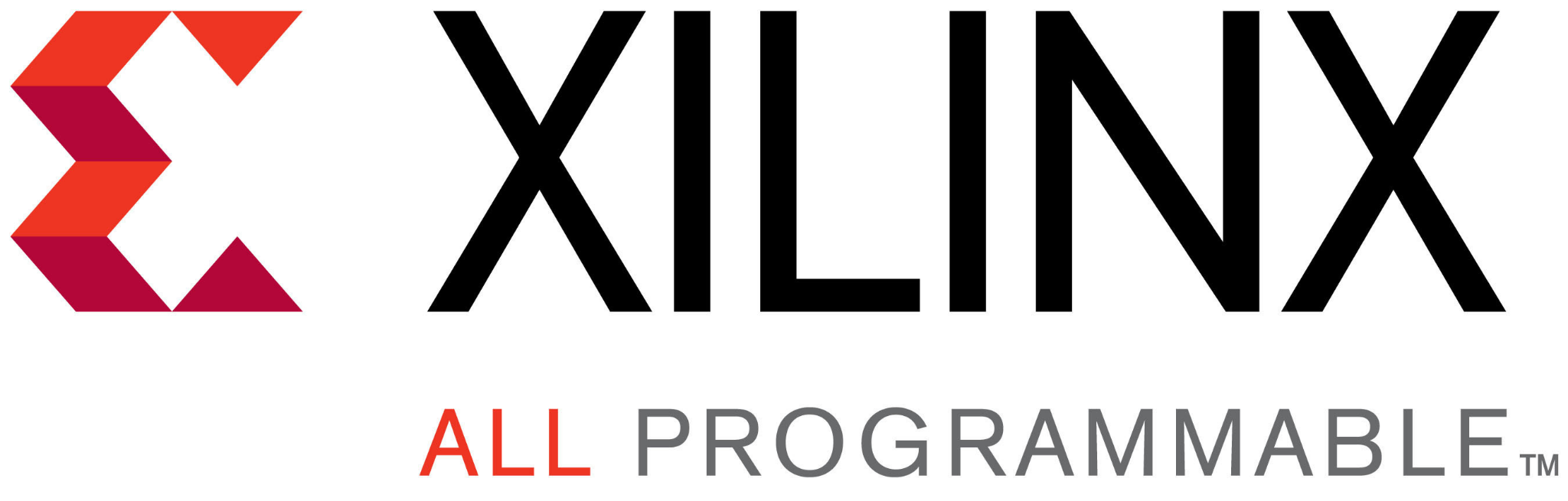 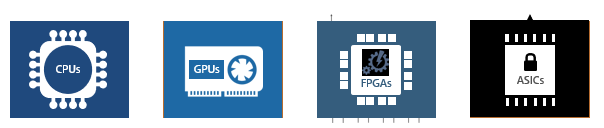 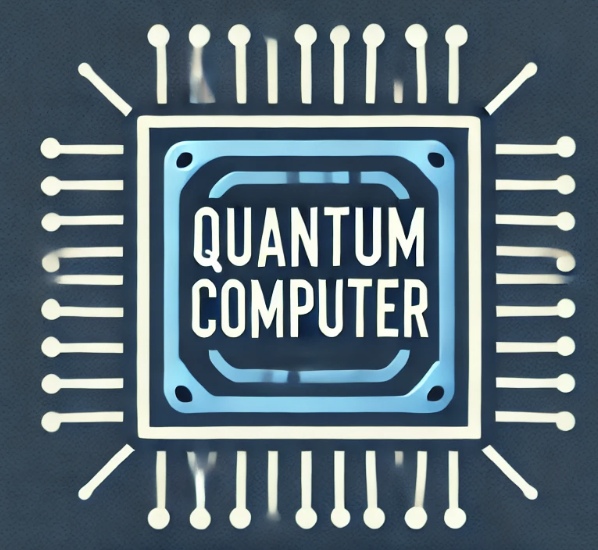 2
[Speaker Notes: Moore’s original prediction in 1965 called for a doubling in transistor density yearly; Although Moore’s Law held for many decades (it began to slow sometime around 2000 and by 2018 showed a roughly 15-fold gap between Moore’s prediction and current capability.
While Moore law is dying, but we still need to face the huge increase of computing task
So, we are entering the exciting era of a diverse spectrum of hardware accelerators on public cloud. 
For example, IBM quantum cloud and Intel provide FPGA dev cloud.
Expensive hardware such as supercomputers, and quantum computers are also being offered as a public cloud service.  
This is attractive for developers and end-users –  Pay as you go. – no need to buy an expensive hardware.]
What does a heterogeneous application look like?
Host code: on CPU
Calls Kernel code
Kernel code: 
- Heavy task
- Running on accelerator
- Hard to write
Gets results from kernel
…
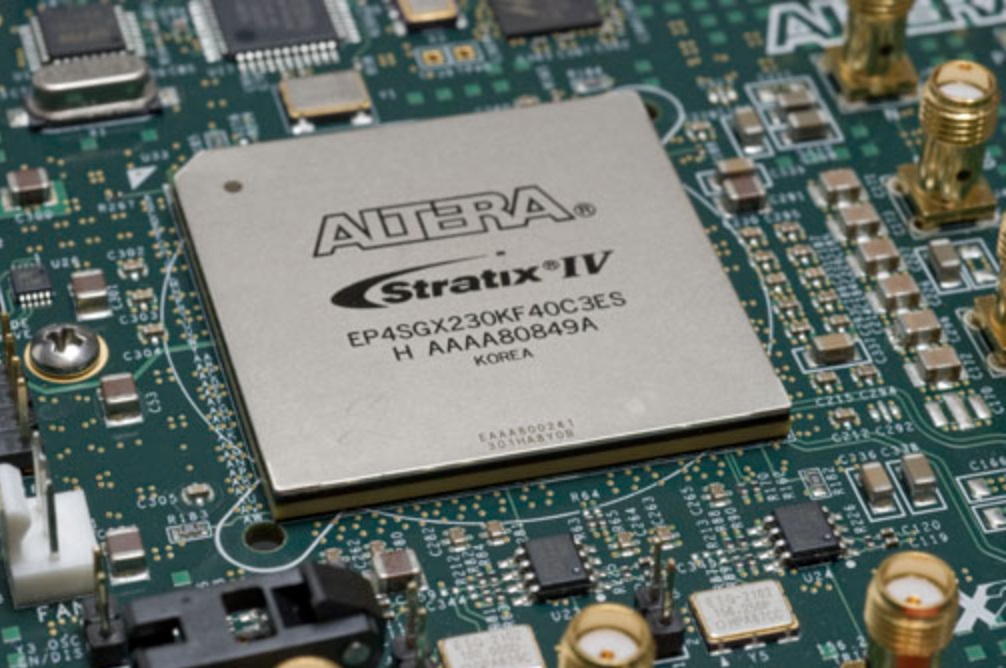 Kernel code: 
- Heavy task
- Running on accelerator
- Hard to write
Kernel code runs on HW accelerators
Host code runs on CPU, which then invokes hardware (HW) accelerators
3
[Speaker Notes: What does heterogeneous application look like? Usually it has two parts of code: Host code, which runs on CPU, handle the logic flow, and invoke hardware accelerators with kernel code. Kernel code handle the heavy computation task and are running on hardware]
Computing power is locked in a few hands.
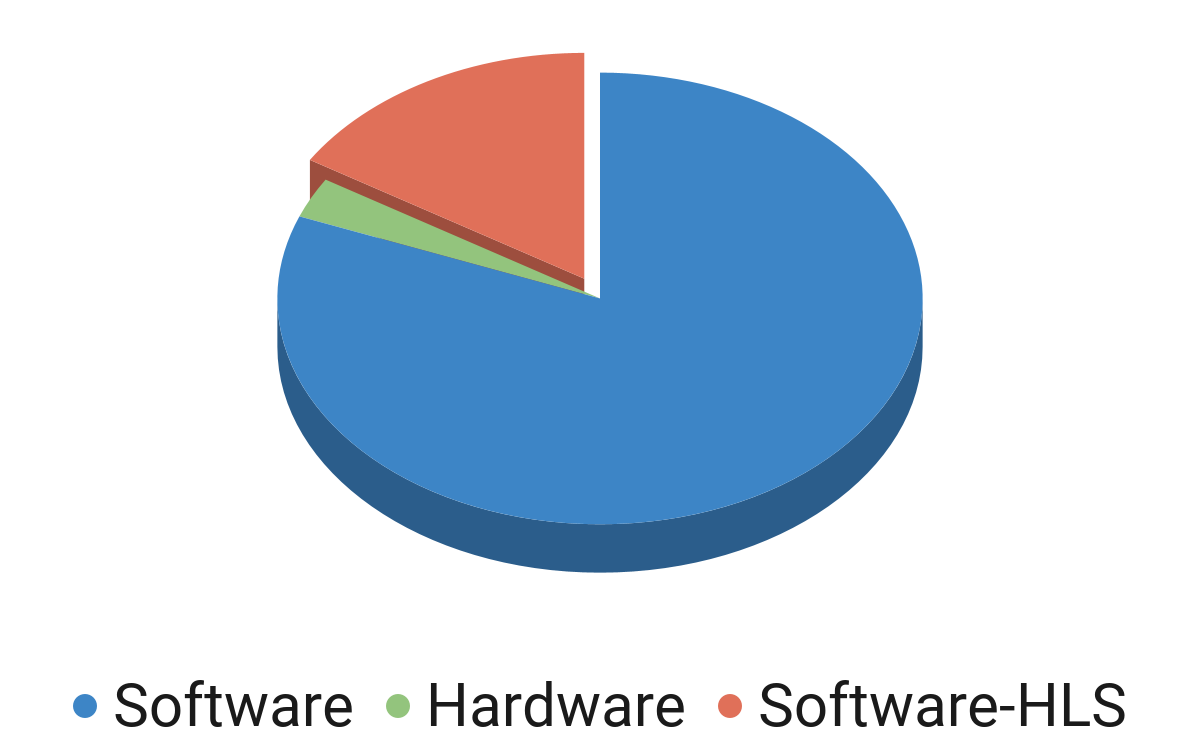 Less than 20% of software developers are able to make use of FPGAs [1].
1. Xilinx: https://www.xilinx.com/products/design-tools/developer-forum.html
4
[Speaker Notes: However, the computing power is locked in a few hands. Take FPGAs as an example, based on the xilinx study, the truth is, less than 5% of software developers in the US are able to easily make use of FPGA heterogeneity in their software systems. Why? Why people do not want to use these powerful accelerator?


Have some title “FPGA got errors, whole system down”, have more motivation 

Some challenges: why this is challenge, why original testing does not work (take xxx hours)]
What is developer workflow with heterogeneous program?
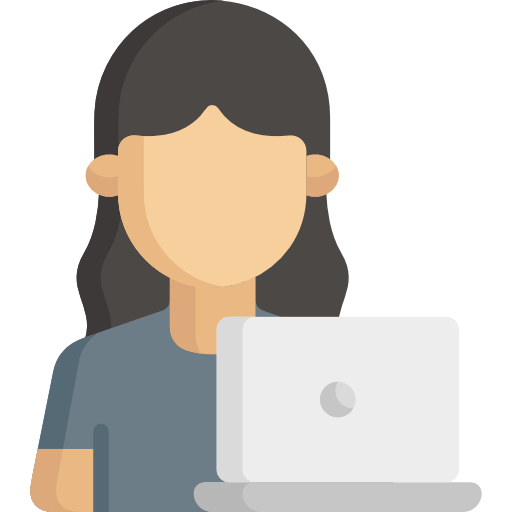 Performance Profiling
Int KNN()
…

//Calculate Distance
for (i=0 to number{
  dist[i] = l2norm(data[i],dim)
}

Get results from kernel
…
Kernel function identification in C
Manual rewriting for FPGA compatibility
~10 mins co-simulation [1]
Manual testing with input samples in simulation
7x speedup on FPGA
2.5 hours RTL synthesis [1]
Execution on FPGA
5
1. Q. Zhang, J. Wang, and M. Kim, “Heterofuzz: Fuzz testing to detect platform dependent divergence for heterogeneous applications", FSE2021
[Speaker Notes: To figure out why, let’s take look at the developer workflow with heterogeneous programs Consider this KNN example, in order to achieve 7X speed up on FPGA 
hardware design engineer profiles an KNN application code. Once she identifies a time-consuming hot code path shown in blue, she separates this kernel code from a host application code. 
Then she writes this computation kernel directly in HDL like Verilog and VHDL. 
before committing to proceed with RTL synthesis,  developers use C and RTL co-simulation tool to perform testing. After developers are confident with her design
She produces gate-level bit streams through RTL synthesis process by going through steps such as gate-Level synthesis, routing, timing validation, etc.   
The entire workflow may take several hours or even days.. It is because each HLS compilation and co-simulation are in the order of 10 minutes or long. Also developers must repeat this process of manual rewriting “multiple times” (easily several days for a graduate student or HW engineer) in order to achieve this performance boost.]
Traditional SE tools do not work for heterogeneous computing.
While ensuring the correctness is important, heterogeneous application is hard to test and debug.
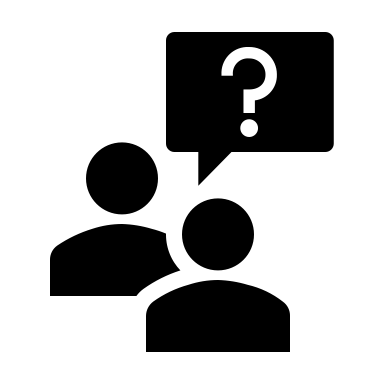 Manual rewriting for FPGA compatibility
~10 mins co-simulation
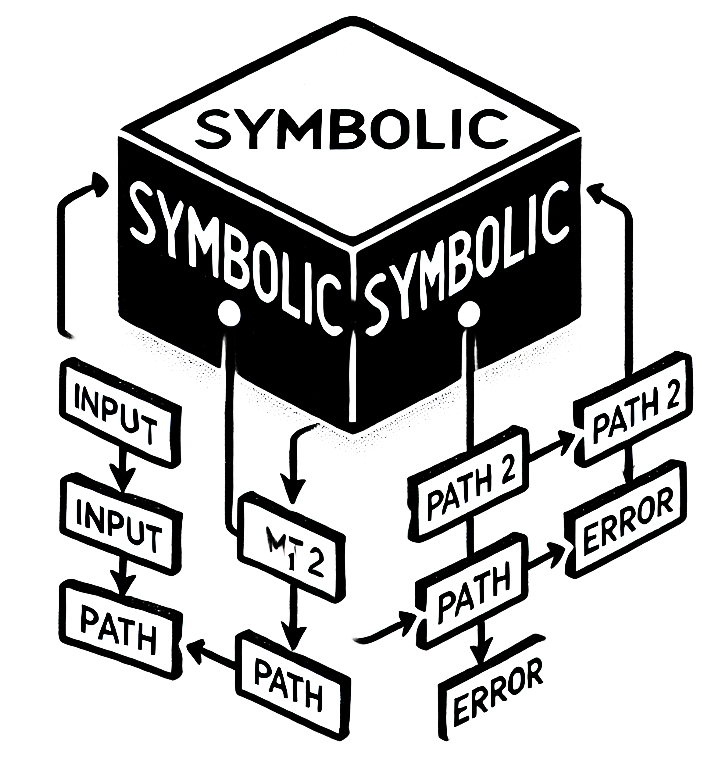 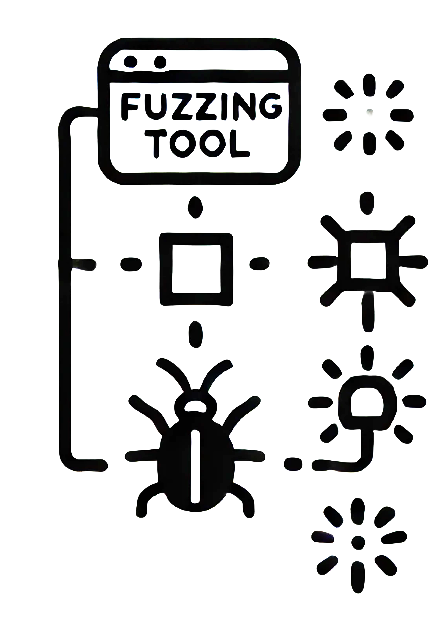 Manual testing with input samples in simulation
2.5 hours RTL synthesis
Execution on FPGA
Traditional SE tools do not work in heterogeneous computing, because the characteristics of HW accelerators are not considered.
6
[Speaker Notes: Give a better example, why the traditional fuzz / symbolic / debug does not work




The previous workflow is complex, which make heterogeneous application hard to program, hard to debug, and hard to test. As shown in the previous example, write FPGA program on a single KNN could take days. Writing and compiling a heterogeneous application running with FPGA takes ~2.5 hours. If you find a new bug when execute on FPGA, you need to re-program and re-synthesis, which is another 2.5 hours. Traditional Testing tools, including symbolic or fuzz testing, do not work for heterogeneous applications. Take fuzz testing as an example, it's not efficient due to the lack of effective guidance. Symoblic execution need additional  *concrete* finitization. Why the traditional SE tools cannot handle heterogeneous applications? Because the characteristics of HW accelerators are not considered.
Symbolic execution relies on constraint solvers (e.g., Z3, CVC4) to reason about program paths.These solvers are designed for software logic and do not account for hardware constraints like timing, pipeline stalls, or circuit delays.]
Traditional fuzzing does not consider the HW characteristics.
Mutate
Pick
Input
Input'
Input
Input
Input
Execute
Add Input'
Feedback
Yes
New Branch Coverage?
Program
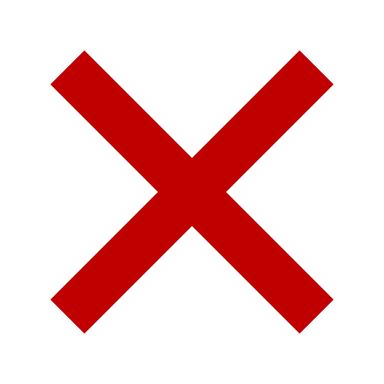 Bandwidth
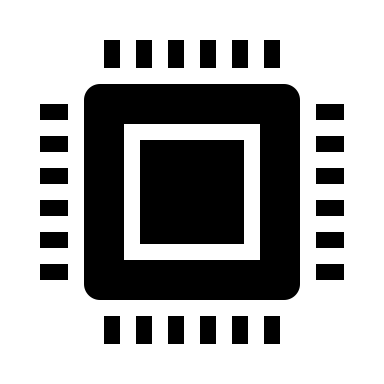 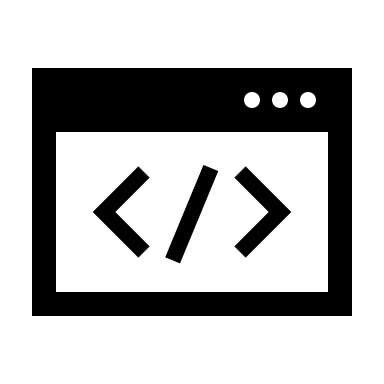 Branch coverage works
for CPU applications.
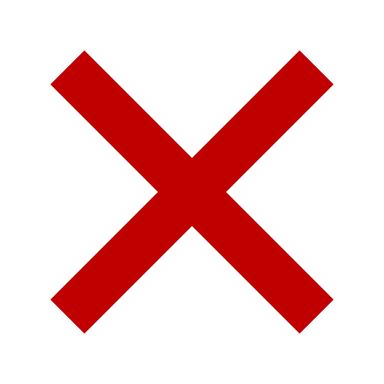 FIFO Usage
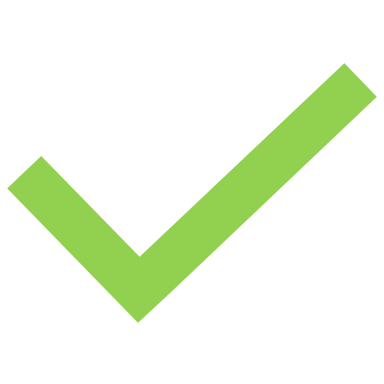 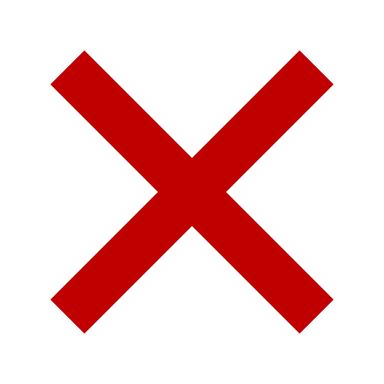 Hardware Noise
7
….
[Speaker Notes: Take fuzz testing as an example, it's not efficient due to the lack of effective guidance]
Key Insight for My PhD Research
By accounting for hardware execution behaviors and characteristics, we can build efficient and effective tools by redesigning the traditional SE approaches.
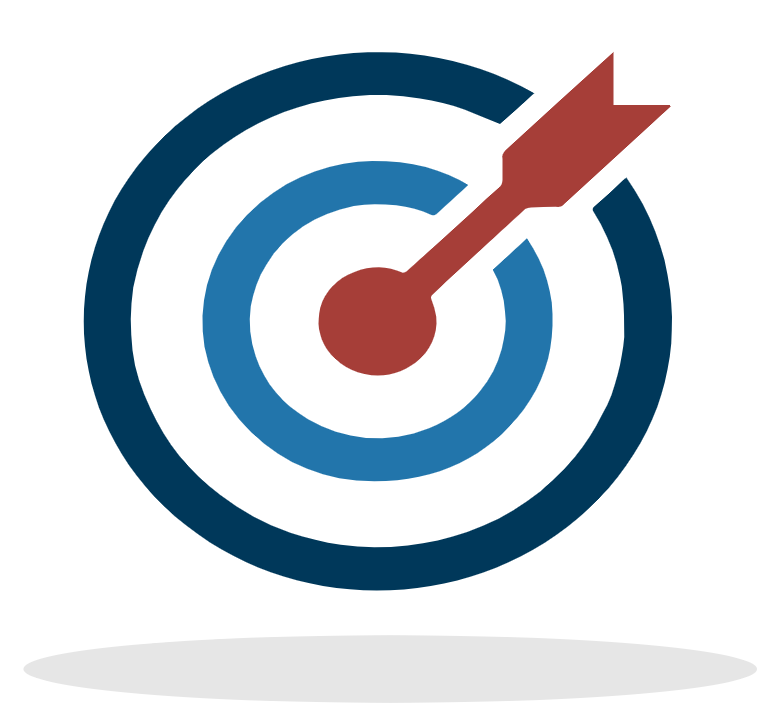 We want to combine the knowledge from hardware domain and software domain, to lower the barrier for software developers using hardware accelerators.
8
[Speaker Notes: So here comes my key insight for my phd research.  By accounting for hardware execution behavior and characteristics,  we can build efficient and effective SE techniques. The overall goal of my research is, We want to combine the knowledge from hardware domain and software domain, to lower the barrier for software developer using hardware accelerator.]
Research Overview: Software Support for Heterogeneous Computing
Application
Compiler & System
Heterogeneous
Computing Stacks
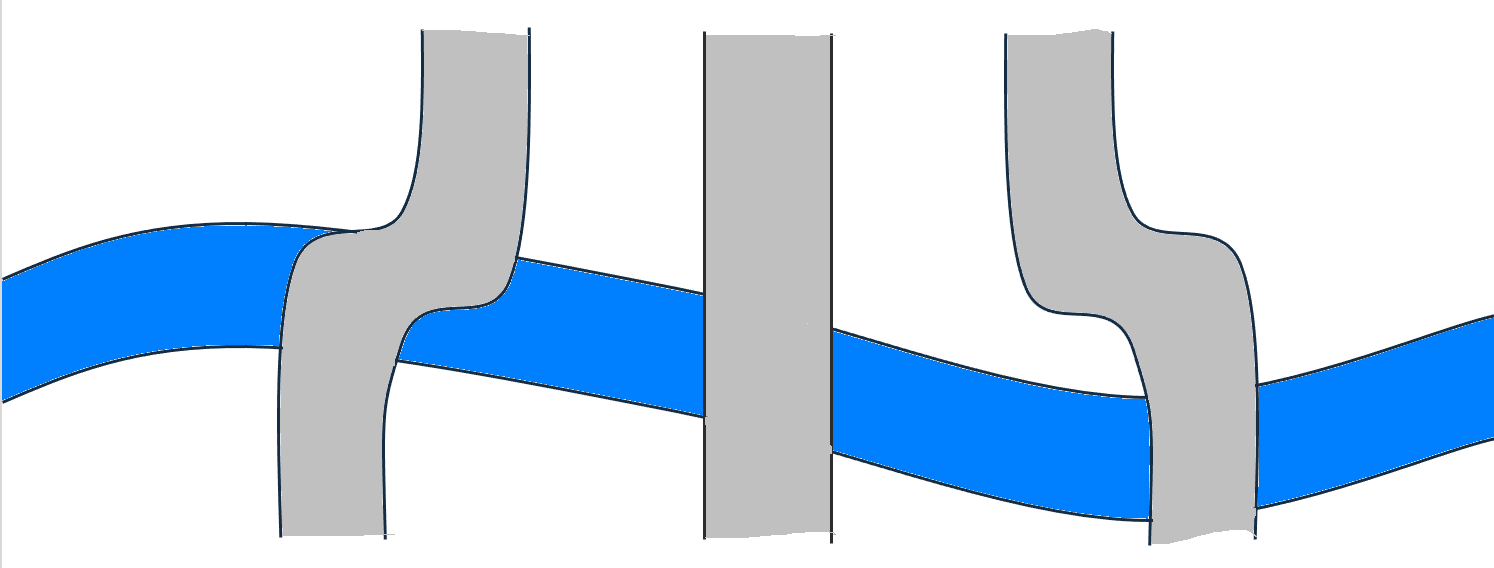 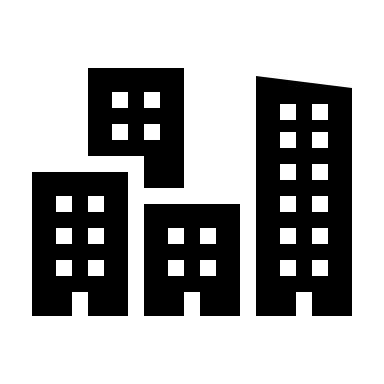 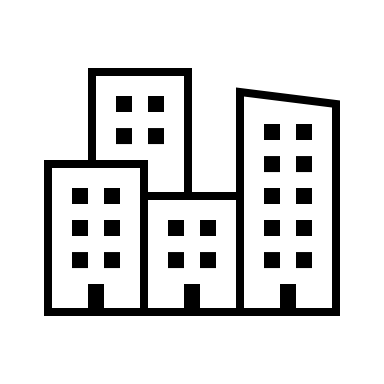 Redesign Repair for Heterogeneous Application (ASPLOS’23*)
Redesign Testing for Heterogeneous Application (FSE’22*, FSE’23, ASE’20*)
Redesign Debugging for Heterogeneous Compiler (FSE’25)
Hardware 
Characteristic
Redesign Testing for Heterogeneous Compiler & System (ASE’21, ICSE’25*)
Traditional SE Approaches
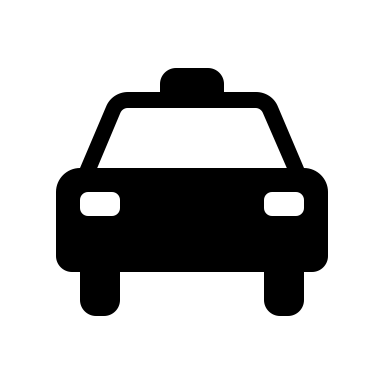 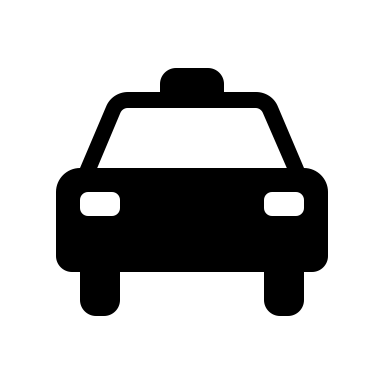 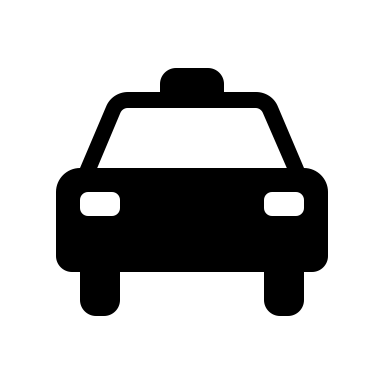 Testing
Repair
Debugging
9
* are my second authored papers.
[Speaker Notes: Here is my research overview. Starting from the traditional SE approaches, I redesign repair, testing, and debugging by understanding and leveraging. the hardware characteristics.I published 7 papers on the top-tier conference, by building efficient and effective testing, repair and debugging tools for both heterogeneous applications, compiler, and systems.]
Agenda
QDiff (ASE’21)
HFuzz (FSE’23)
DuoReduce (FSE’25)
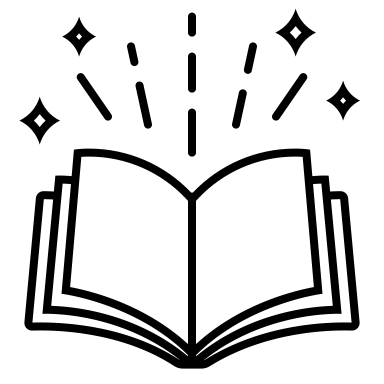 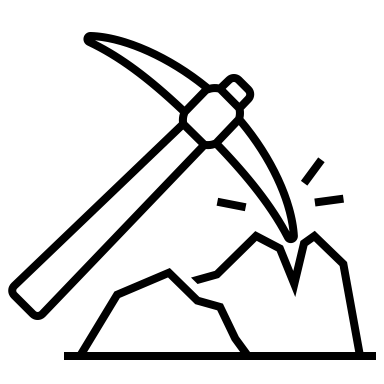 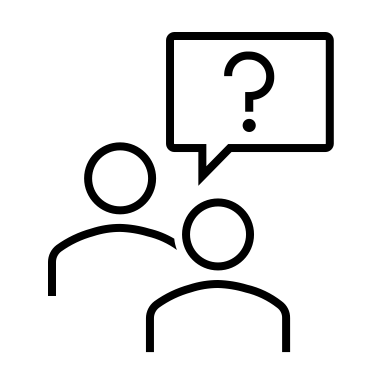 UseHardware
Beyond Testing
Understand Hardware
10
[Speaker Notes: Transition from previous slides, pick the publications from the previous slides


So for today’s agenda , I’ll introduce two of my works, to illustrate how to redesign the traditional software approach with hardware accelerators
Qdiff, redesigning differential testing for quantum compilers, by understating the quantum hardware
Hfuzz, redesigning fuzz testing for FPGA applications, by leveraging the powerful parallesm in FPGA
I’ll briefly introduce my third work, DuoReduce, which is a debugging tool for multi-layer heterogeneous compilers by redesigning traditional delta-debugging 
In the end, I’ll talk about the future work, how to further lower the barrier between software developers and hardware accelerators by developing compiler and systems.]
MLIR
Quantum
FPGA
QDiff: Differential Testing for Quantum Software Stack
Jiyuan Wang, Qian Zhang, Harry Xu, Miryung Kim
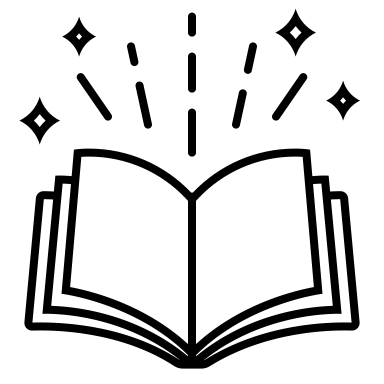 Understand the Noise of Quantum Hardware
ASE’21
Selected as 2021 SIGSOFT research highlights
11
[Speaker Notes: Now let me start with QDiff, and I will use it as one example to demonstrate how understanding the hardware characteristics can help to improve the traditional differential testing and enable it for quantum software stacks. This work was selected as 2021 SIGSOFT research highlights



Relate to personal information!]
MLIR
Quantum
FPGA
Why testing quantum software stacks?
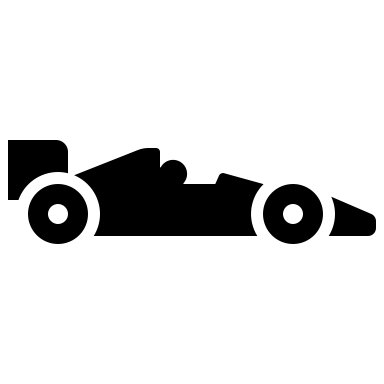 Qiskit [1]: 15 version updates in last year
Fast Evolving
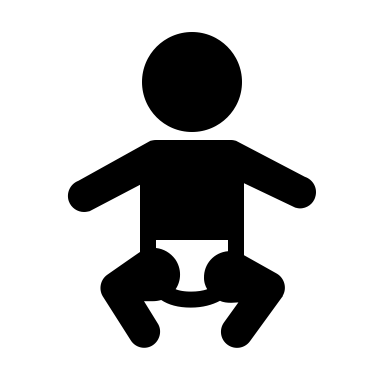 Short of Hands
Cirq [2]: 40 contributors (>10 commits)
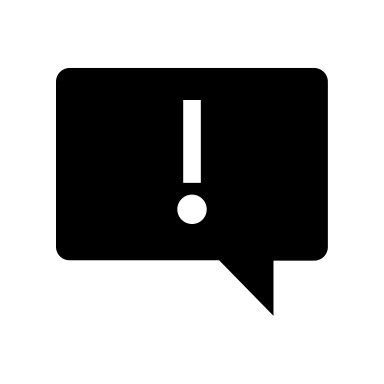 Compiler bugs can affect many programs
Serious
1. Javadi-Abhari, Ali, et al. "Quantum computing with Qiskit." arXiv preprint arXiv:2405.08810 (2024).
2. Hancock, Andrew, et al. "Cirq: A Python Framework for Creating, Editing, and Invoking Quantum Circuits."
12
[Speaker Notes: One main reason that I start with quantum testing, it’s because my undergraduate major is Physics. And my advisor does not understand quantum so I can do whatever I want. Not exactly 

So why testing quantum software stacks, why testing quantum compilers? Quantum compilers is a fast evolving domains, take qiskit, a quantum compiler developed by IBM as an example, it has 15 version updates in last year, more than monthly updates. Despite the quick updates, the quantum compiler groups are short of hands. Take Cirq, a quantum compiler developed by google as an example, it only has 40 contributors with more than 10 commits, including the summer interns, contribution from academic. That is to say, they don’t have enough time to test their compiler. However, bugs in quantum compiler can be as serious as  traditional compiler bugs. The compiler bugs can affect a large number of programs using the compiler.]
MLIR
Quantum
FPGA
Bugs are difficult to notice.
Bugs in Cirq, a quantum computing framework developed at google [1]:
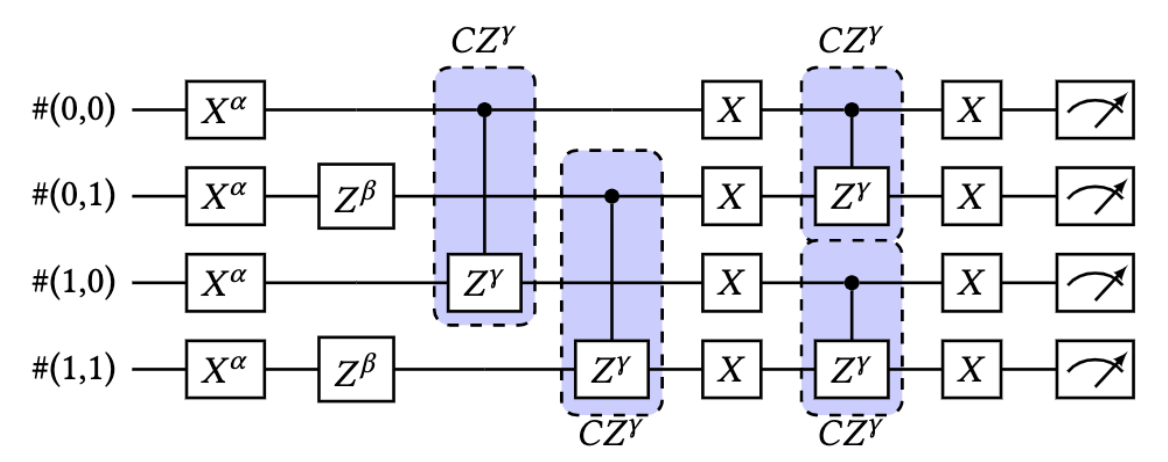 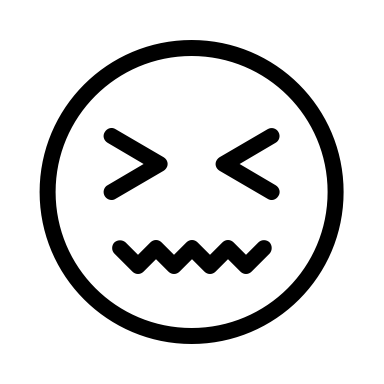 Quantum circuits produce wrong results.
Cirq developers: "There is a bug!"
Cirq users: "quantum randomness?"
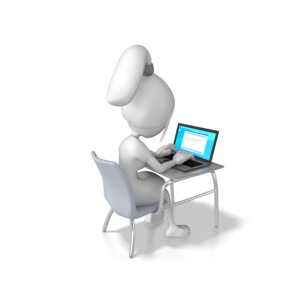 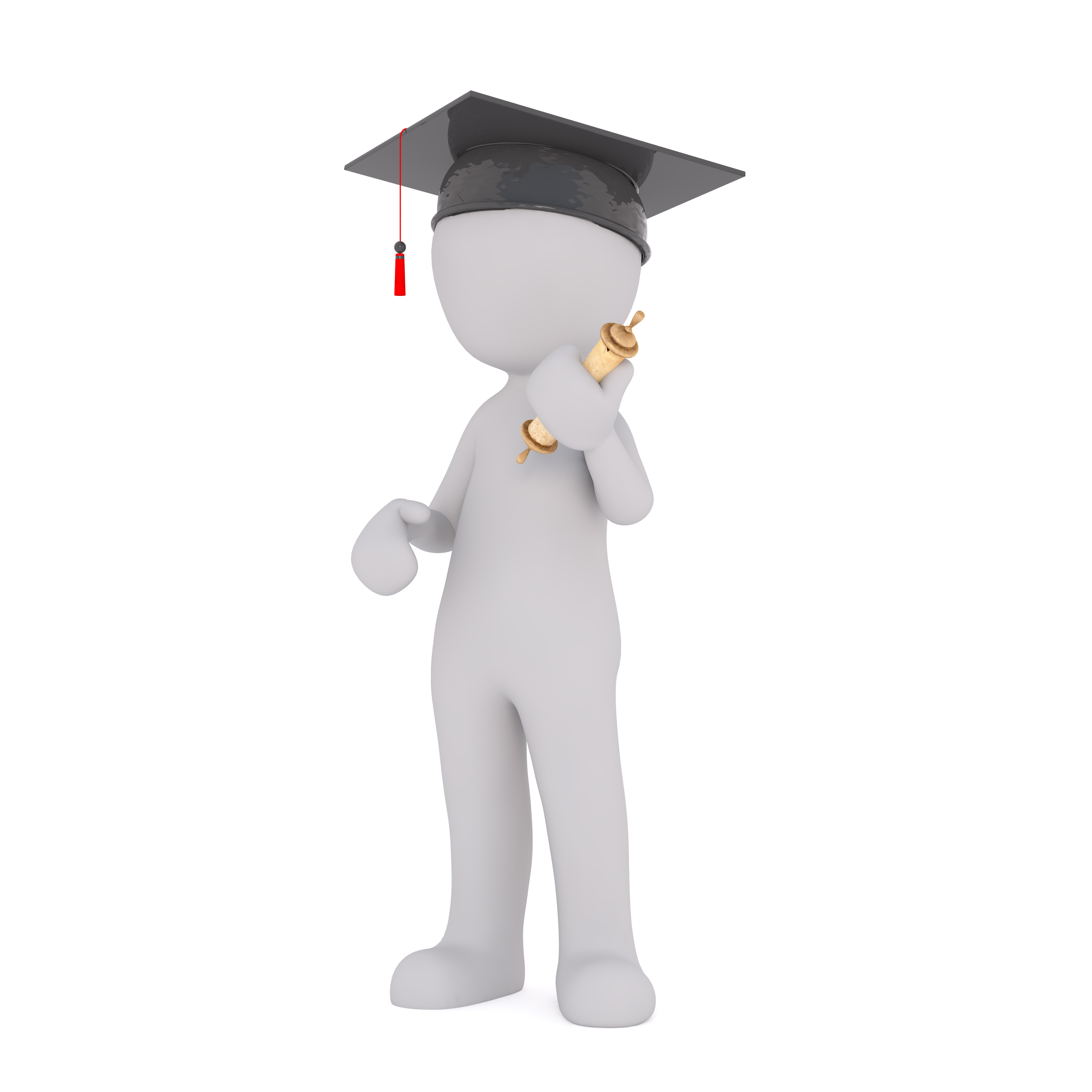 Quantum randomness hides the bugs
1. Stackoverflow: https://quantumcomputing.stackexchange.com/questions/8694/is-there-a-mistake-in-the-vqe-ansatz-in-cirqs-tutorial
13
[Speaker Notes: Because of the quantum randomness, bugs are difficult to notice. Cirq is one of the most famous quantum computing framework developed at google.  Take one bug in quantum software stacks Cirq that we find on stackOverflow as an example.  Cirq users write a VQE circuit and thought her quantum programs works perfectly, however, a Cirq developer noticed that "The strange thing is the example output shows the output probabilities varying with gamma (the CZ parameter)", where gamma should not have any effect on the measurement results. The author of the post actually believed the wrong output is due to quantum randomness until the Cirq developer labeled it as a compiler bug.]
MLIR
Quantum
FPGA
Background: Qubit and Quantum Gate
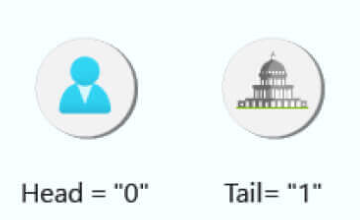 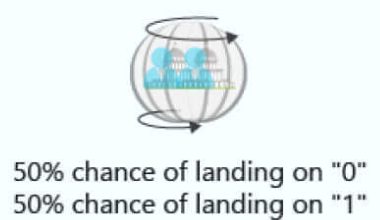 The state of a qubit is a linear combination of 0 and 1
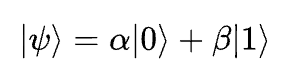 0                1
Qubit
Classical bit
QC changes the states of qubits by quantum gates
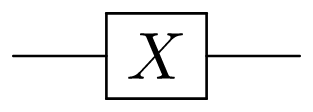 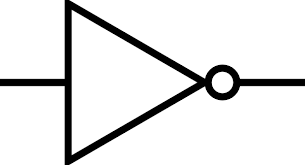 Quantum gate
Classical gate
14
[Speaker Notes: Let's get started with some basic concepts of quantum computing. A qubit or quantum bit is a basic unit of quantum information—the quantum version of the classic binary bit. Unlike classical bit which has two separate value 0 and 1, the state of qubit is the linear combination of 0 and 1, which can represented as \phi = \alpha 0 + \beta 1. And to change the state of qubit, we use the quantum gate,  like we use classical gate to change the value of classical bit. For example, the X gate, behave just like classical not gate, will flip the qubit. For example, change \alpha 0 + \beta 1 to \beta 0 + \alpha 1. Quantum gate can be represented as a unitary matrix. Two quantum gate sequences are equivalent as long as they yield same matrix representation]
MLIR
Quantum
FPGA
Background: Quantum Circuit
Measurement: the read operation on a qubit yields a classical result
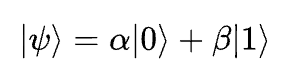 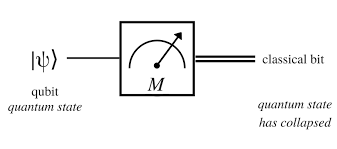 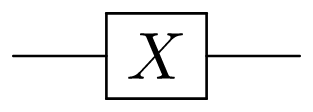 Quantum Circuit
Qubit
Quantum gate
Measurement
Quantum circuit is the combination of qubits, quantum gates, and measurements
15
[Speaker Notes: Quantum circuit is the combination of qubit, quantum gate, and measurement. The measurement is used to read information from the qubit, and the result is usually probabilistic. For example, the qubit \alpha 0 + \beta 1 change to \beta 0 + \alpha 1 after X gate, and then in the measurement, we will have \beta square probability to get 0 and \alpha square probability to get 1.]
MLIR
Quantum
FPGA
Observation 1:  Probabilistic Measurement Results
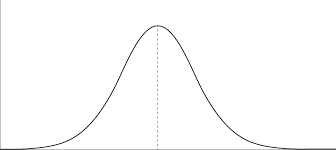 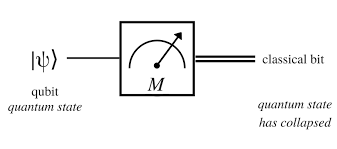 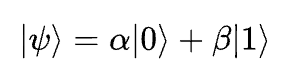 Quantum circuit's measurement result is probabilistic.
People need to run the circuit multiple times and results are usually presented as distributions.
16
[Speaker Notes: Since Quantum circuit's measurement result is probabilistic. User usually run and measure the circuit for multiple times and summary the results. The results are usually presented as distributions. Second, the quantum computer is noisy today, and it will last for at least 10 years. To be more specific about noisy, a qubit can only retain a correct state for only a limited amount of time because of decay, the time is called T1/T2 time. Besides, the error rate of 2-qubit quantum gate is pretty high, and usually dominate the error rate of the quantum circuit.  It implies, the circuit with too many 2-qubit quantum gate, or the circuit with a large circuit depth, will produce an unreliable result because of the noise.]
MLIR
Quantum
FPGA
Observation 2: Quantum Noise
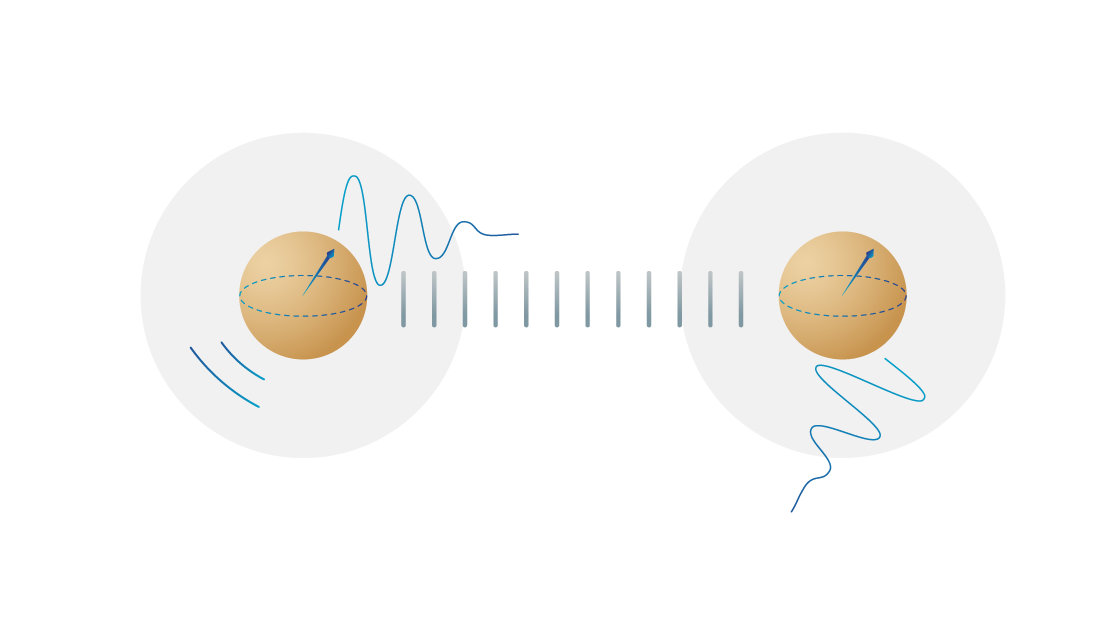 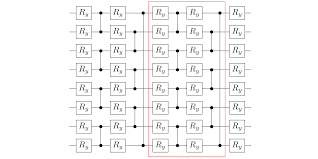 The circuit with long execution time (large circuit depth) or many 2-qubit quantum gate will produce an unreliable result.
17
[Speaker Notes: Too dense, too many figure, too many text 

Quantum results (Distribution) vs. traditional programs

Split to two slides

Using logo to represent noise / 2-qubit gate (2-qubit gates / execution time, bring testing challeneges, lots of noises)


Since Quantum circuit's measurement result is probabilistic. User usually run and measure the circuit for multiple times and summary the results. The results are usually presented as distributions. Second, the quantum computer is noisy today, and it will last for at least 10 years. To be more specific about noisy, a qubit can only retain a correct state for only a limited amount of time because of decay, the time is called T1/T2 time. Besides, the error rate of 2-qubit quantum gate is pretty high, and usually dominate the error rate of the quantum circuit.  It implies, the circuit with too many 2-qubit quantum gate, or the circuit with a large circuit depth, will produce an unreliable result because of the noise.]
MLIR
Quantum
FPGA
Key Question
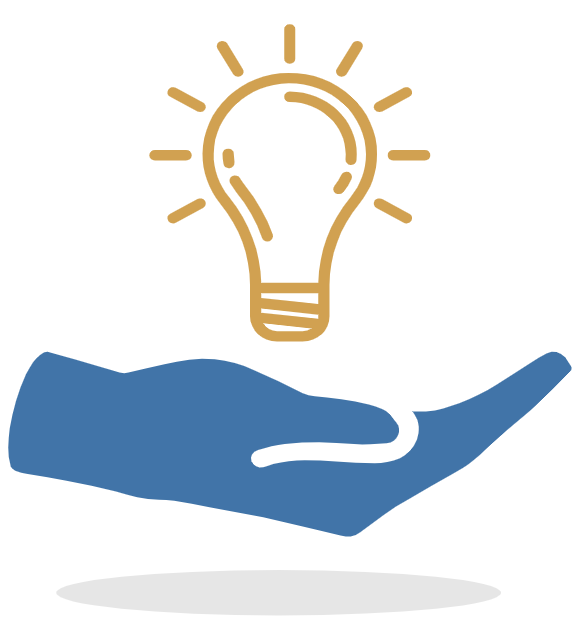 How to isolate and find quantum software stack bugs from quantum randomness and hardware noise?
18
[Speaker Notes: So, we want to answer the following question: how to isolate and find software bugs from quantum randomness and hardware nosie?]
MLIR
Quantum
FPGA
Differential Testing: CSmith [1]
Transformation
Equivalent Circuit
Equivalent Circuit
C/C++ program
Equivalent Program
A new program generated by mutation
Execution
No
Comparison
Divergent Result?
Equivalent Circuit
Equivalent Circuit
Result
Yes
Crash
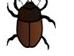 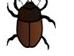 1. Yang, Xuejun, et al. "Finding and understanding bugs in C compilers." PLDI 2011.
19
[Speaker Notes: We try to answerer this question by redesign differential testing, a famous testing approach in traditional compiler testing. Traditional differential testing approach, like CSmith, Starting from a C program, it will generate multiple equivalent C program, then execute these equivalent programs. While all of them should yield the same results, it will report bugs if a crash happen, or divergent result is found. Then they will keep the iteration by generate a new program with mutation. How to redesign this approach to make it suitable for quantum framework testing?]
MLIR
Quantum
FPGA
Approach 1: Quantum Gate Transformation
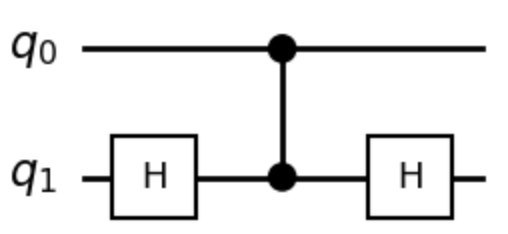 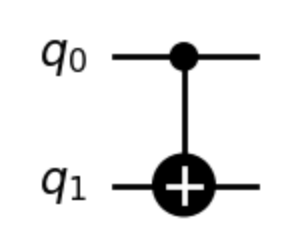 Transformation
Equivalent Circuit
Equivalent Circuit
Quantum Circuit
Equivalent Circuit
A new program generated by mutation
Execution
No
Comparison
Divergent Result?
Equivalent Circuit
Equivalent Circuit
Result
Yes
Yes
Crash
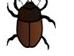 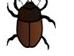 20
[Speaker Notes: Figure in conference slides is better

The first step is generate bunch of equivalent quantum circuit based on the seed quantum circuit. As we mentioned in our background knowledge, two quantum gate sequences are equivalent if they yield the same math matrix representation. Based on this insight, QDiff transforms quantum gates with their equivalent math representation. 


Get key words]
MLIR
Quantum
FPGA
Isolate SW bugs from HW noise by filtering noisy circuit.
Transformation
Equivalent Circuit
Equivalent Circuit
Quantum Circuit
Equivalent Circuit
A new program generated by mutation
Execution
No
Comparison
Divergent Result?
Equivalent Circuit
Equivalent Circuit
Result
Yes
Crash
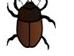 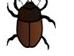 21
[Speaker Notes: After we generate bunches of equivalent programs, we need to execute them. However, not all circuit should be executed on quantum computers due to the noise in quantum computer. Some noisy circuits' results is unreliable because of the known hardware noise. We need to avoid unnecessary quantum hardware invocation by filtering noisy circuit.]
MLIR
Quantum
FPGA
Approach 2: Filtering Mechanism
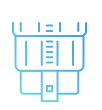 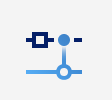 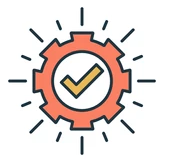 Analyzing the number of 2-qubit gates, a circuit depth and execution time
Executing on quantum hardware
Quantum circuits
22
[Speaker Notes: Here comes our filtering mechanism. Our insight is, if the quantum circuit execution time is more than T1 time, or the 2-qubit gate number is more than a threshold number t', then QDiff will label this circuit as the noisy circuit. IBM website has average gate execution time and T1 time for each quantum devices, so we collect these values from the website. For 2-qubit gate threshold, we collect the 2-qubit gate error rate from the IBM website, and with the user-given threshold t, we calculate the threshold for 2-qubit gate number by t'=t/e]
MLIR
Quantum
FPGA
Repeat the measurement to avoid quantum randomness.
Transformation
Equivalent Circuit
Equivalent Circuit
Quantum Circuit
Equivalent Circuit
A new program generated by mutation
Execution
No
Comparison
Divergent Result?
Equivalent Circuit
Equivalent Circuit
Result
Yes
Crash
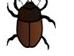 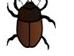 23
[Speaker Notes: After we filter out all the noisy circuit and execute all the good circuit on quantum computers, we need to compare the result to check if there is any divergence. If there is a divergent result, then maybe we found a potential bugs in software stacks. Since the results of quantum circuit is probalistic, we should repeat the measurement to get a distribution, and then we need to figure out how to check the equivalence of two distributions.]
MLIR
Quantum
FPGA
Approach 3: KS-Based Distribution Comparison
KS test [1]: the equality test of probability distributions in statistics.
KS Statistics: the max distance D between two cumulative probability. 

QDiff reports divergent if D is larger than a user-defined threshold t.
D=0.06
1. Berger, Vance W., and YanYan Zhou. "Kolmogorov–smirnov test: Overview." Wiley statsref: Statistics reference online (2014).
2. S.-O.  Chan,  I.  Diakonikolas,  P.  Valiant,  and  G.  Valiant,  “Optimal algorithms for testing closeness of discrete distributions,” in Proceedings of the twenty-fifth annual ACM-SIAM symposium on Discrete algorithms.SIAM, 2014, pp. 1193–1203.
24
[Speaker Notes: We adapt KS based comparison. The ks comparison works as follow: We first define cumulative probability, that is, add all probabilities that are smaller or equal to x. And the K-S statistic D is the max distance between two cumulative probabilities. We report divergent if D is larger than a user-defined threshold. 
Take the following two distributions as examples. N1 and N2 are measurement distribution results for two 2-qubit circuits. Users run and measure each circuits with the total trail number N = 1000,  and get following results in the first chart. We first calculate cumulative probability in right corner chart S1 and S2. With S1 and S2, we calculate K-S statistic D as the max distance between them. It is clear D=0.06 in this example. 
QDiff will Report divergent if D is larger than a user given threshold. The total trial number N can be determined by the threshold t and the confidence level p given by the users.
In our evaluation, we empirically set p=⅔(two third), as it is a commonly used constant in statistics research. And we set t=0.1 to avoid false positive.]
MLIR
Quantum
FPGA
Evaluation: Test Generation, Speed Up, and Divergence
We evaluated QDiff on three quantum software stacks: Cirq, Qiskit, and Pyquil. We ran the circuits on five IBM quantum computers with  6 well-known quantum algorithms (QAOA, Grover, etc.) as the initial test cases.
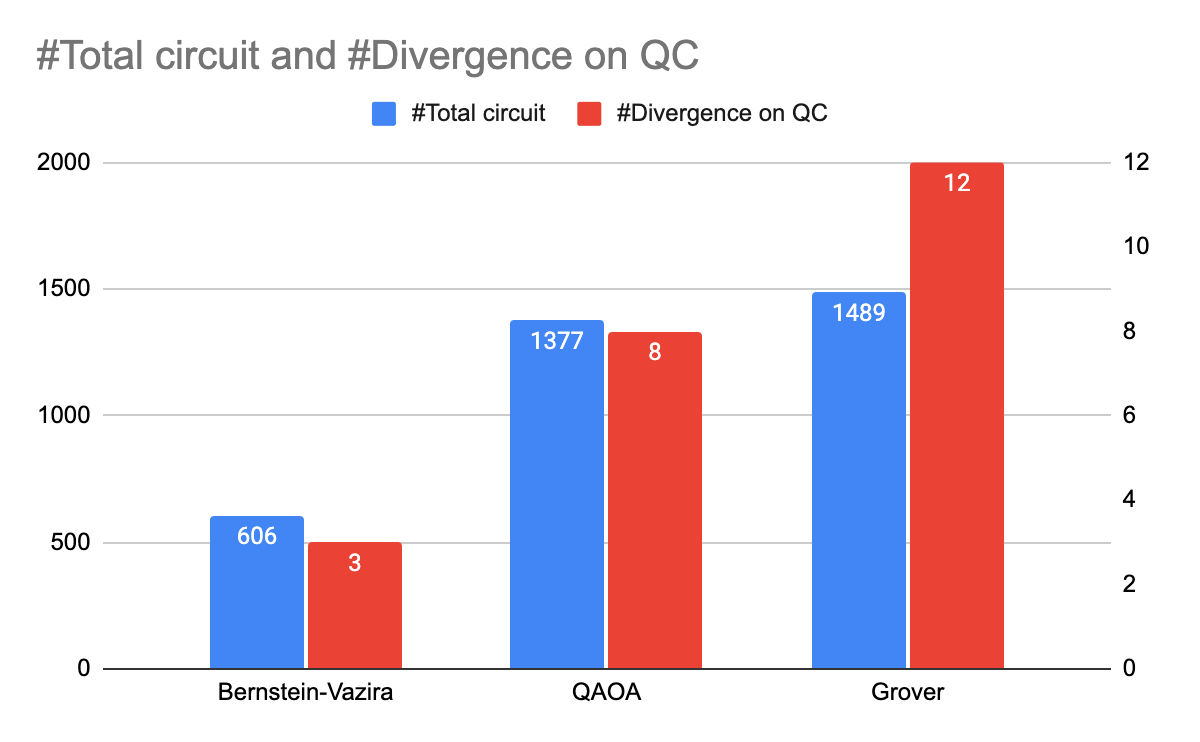 QDiff found 4 crashes in the quantum simulators and 29 divergences on QC.
25
[Speaker Notes: Only highlight results in red
With our approaches, can we find bugs


We evaluated QDiff on three quantum software stacks: Cirq, Qiskit, and Pyquil.  We ran the circuits on five IBM quantum computers with  6 well-known quantum algorithm (QAOA, Grover, etc.) as the initial test cases.]
MLIR
Quantum
FPGA
What we found: divergent result in quantum computers.
The divergence cases in hardware might be due to the sub-optimal quantum circuit compilation.
We speculated 2 possible root causes for 25 of them: 
qubit dephasing: 9 cases. 
2-qubit gate mapping: 16 cases.
26
[Speaker Notes: Let's take a deep look at what QDiff found on quantum computers. We find that the divergence cases in hardware might due to the sub-optimal quantum circuit compilation, and speculated 2 possible root causes for 25 of them: qubit dephasing and 2-qubit gate mapping.]
MLIR
Quantum
FPGA
Qubit Dephasing
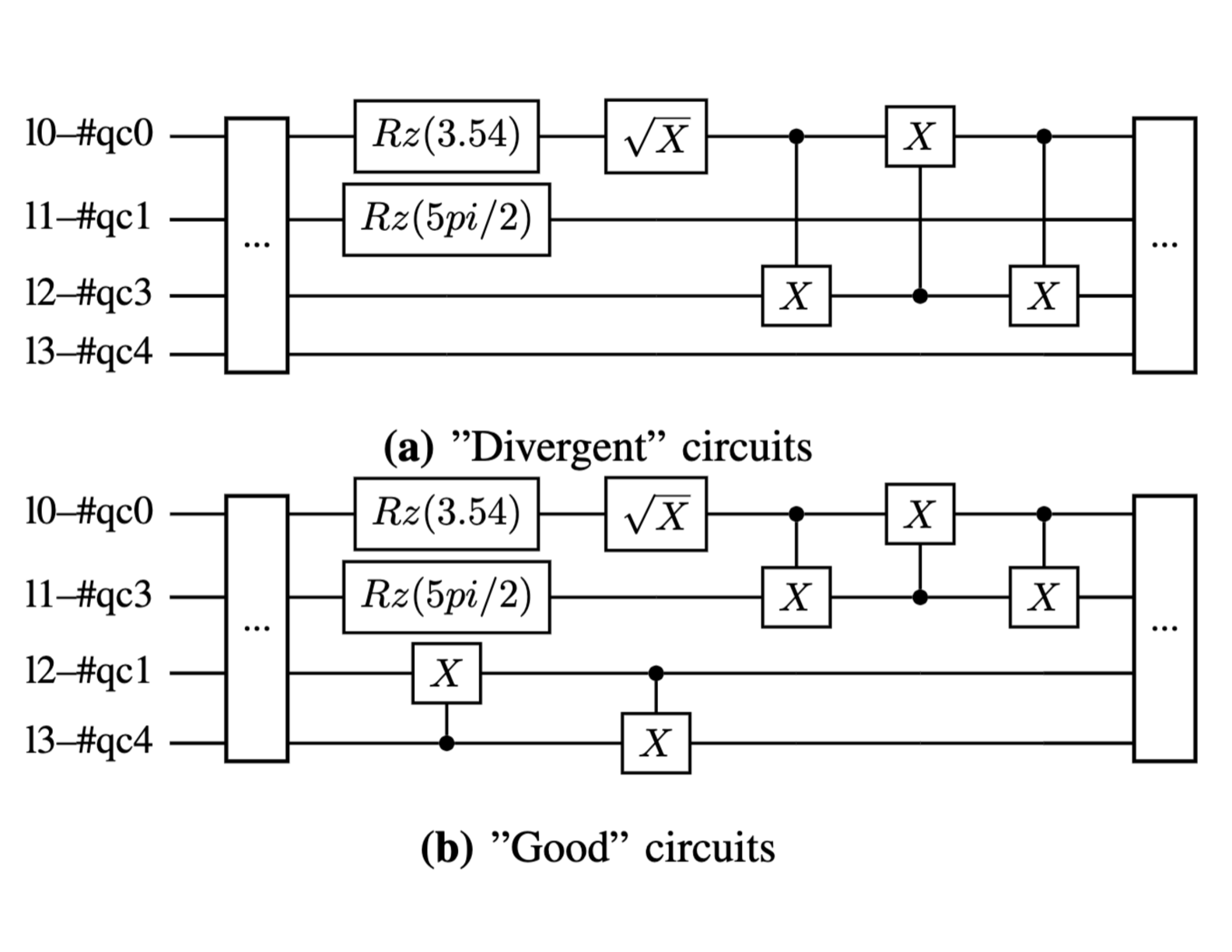 Qubit dephasing: no operation on #qc4 in (a) for too long time [1].
1. https://quantumai.google/cirq/google/best_practices#keep_qubits_busy, 2021
27
[Speaker Notes: Dephasing simply means qubit lost its correct state. Suggested by google cirq, Qubits that remain idle (same as idol,爱豆,偶像) for long periods tend to dephase. For example, although circuit A and circuit B are semantically equivalent, since there is no operation on #qc4 for too long time, qubit 4 lost its correct state and thus circuit A produce divergent results. Seems IBM Compiler did not consider the qubit dephasing, thus produce the bad circuit as (a).]
MLIR
Quantum
FPGA
Sub-Optimal 2-qubit Gate Mapping
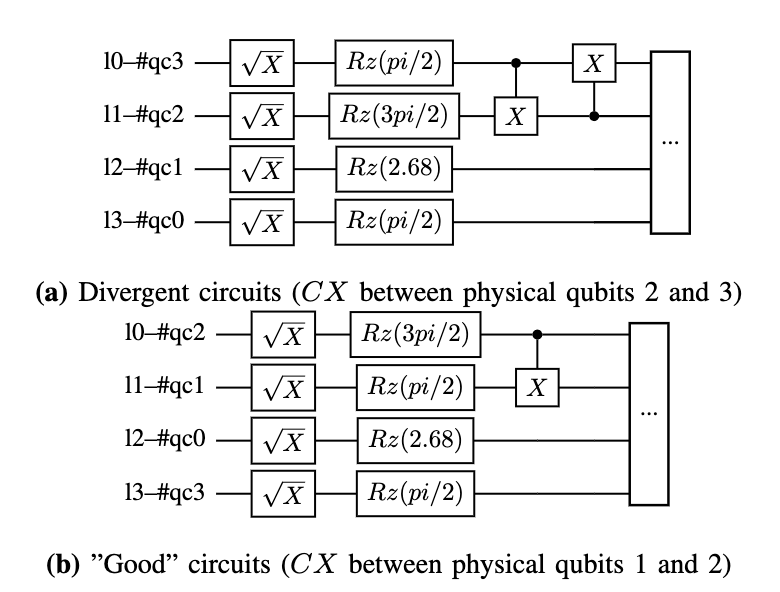 - The connection between #qc2 and #qc3 is far worse than it between #qc2 and #qc1 [1]. - Circuit (a) leads to divergent results.
1. https://quantum-computing.ibm.com/services/resources?tab=yours&system=santiago
28
[Speaker Notes: Another example is sub-optimal 2-qubit gate mapping. On hardware santiago, the connection between #qc2 and #qc3 is far worse than it between #qc2 and #qc1 [1]. Although two circuits has few 2-qubit gates, circuit (a) leads to divergent results due to the bad connection between qc2 and qc3.]
MLIR
Quantum
FPGA
Conclusion
By accounting for characteristics of quantum hardware, QDiff redesigned the differential testing for quantum software stacks
Selected as SIGSOFT research highlights
Inspired the follow up works like MorphQ (compiler testing designed for Qiskit)
29
[Speaker Notes: We are the first one to do differential testing 

pioneer work in extending software testing to hardware-assited testing]
Quantum
FPGA
MLIR
Understanding hardware is the first step.
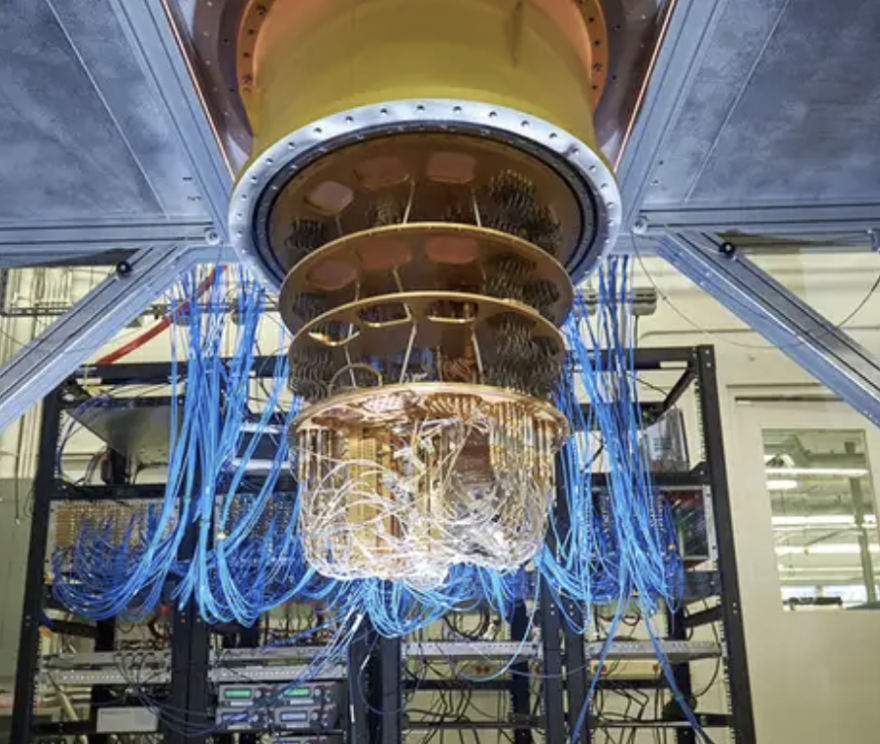 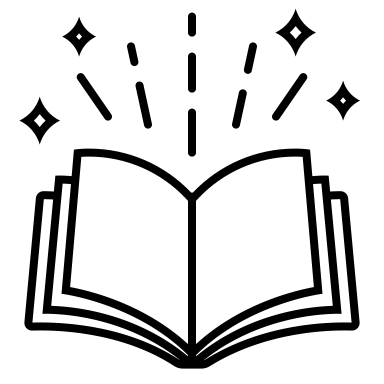 QDiff (ASE’21)
Understand Hardware
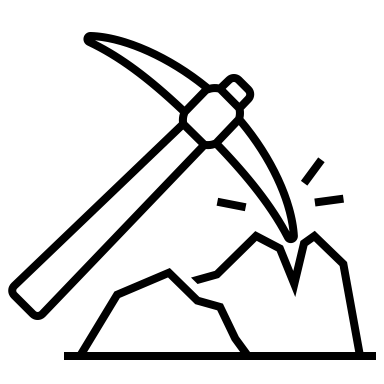 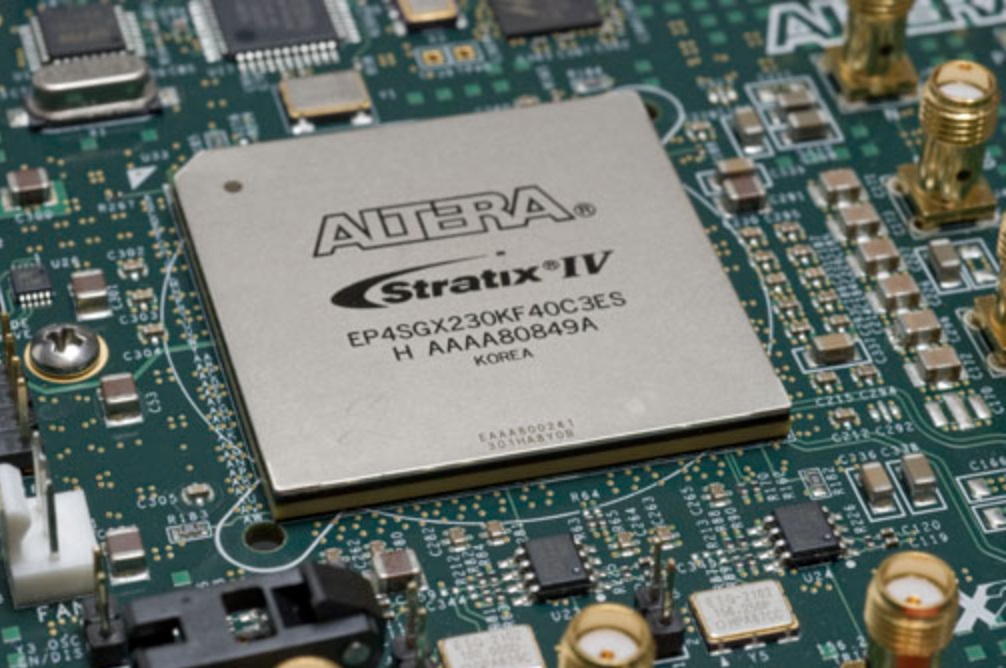 HFuzz (FSE’23)
Use Hardware for Acceleration
30
[Speaker Notes: Understanding hardware is the first step. Hardware accelerators provide speed up for xxxx, software tools for systems stacks are wasting computation resource in the process of testing system stack. Motivate me: how can we make use of these hardware resource in system stack testing. Next I’ll show case my work, how to leverage hw resources to redesign the traditional fuzz testing


Q: we move our focus from quantum computer to FPGA because quantum computer is not mature enough for using it for testing]
Quantum
FPGA
MLIR
HFuzz: Leveraging Hardware Probes and Acceleration for Testing Heterogeneous Applications
Jiyuan Wang, Qian Zhang, Hongbo Rong, Harry Xu, Miryung Kim
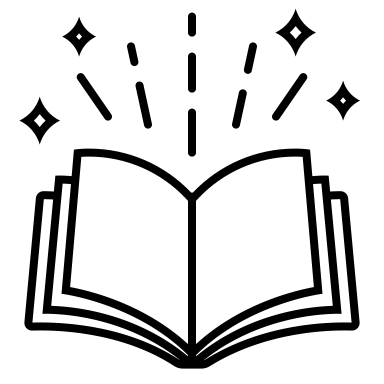 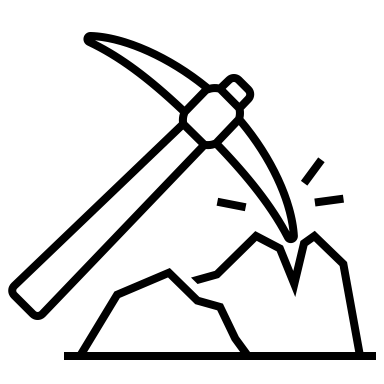 Use Hardware for Acceleration
Understand Hardware
FSE’23
31
[Speaker Notes: Previous work: leverage quantum hardware info to test quantum framework
Now: leverage FPGA info to test FPGA applications. Underlying idea and insight is extensible, how to extend by xxxxx, push mutation to kernels / accelerators, not specific to FPGAs, can be implemented to quantum computer (not mature) After we understand the hardware, the next step is to leverage the hardware. Now I’m gonna introduce my second work Hfuzz, which redesign the traditional fuzz testing  by leverage the powerful FPGA.]
Quantum
FPGA
MLIR
FPGA applications are widely used in financial markets.
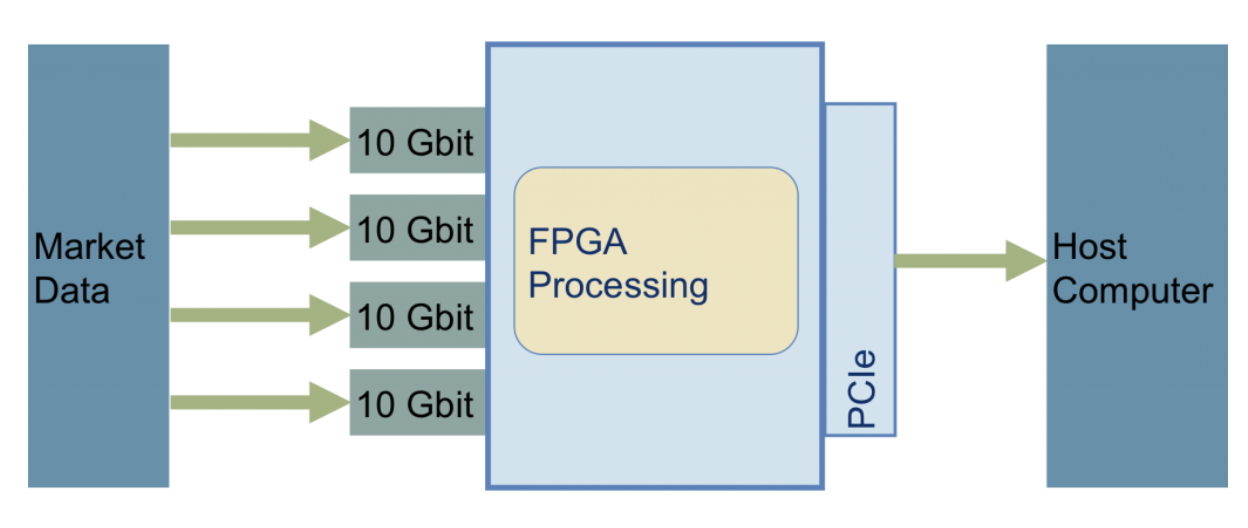 Wallstreet uses FPGAs in High Frequency Trading (HFT)
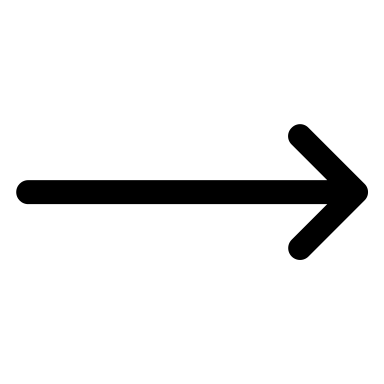 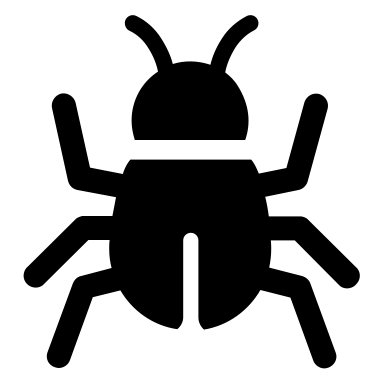 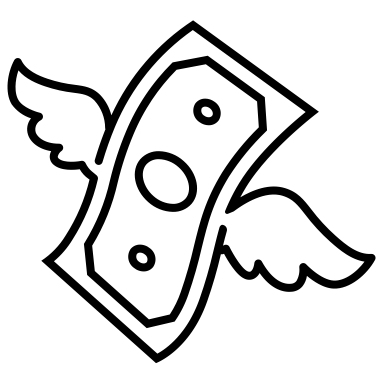 Bugs in applications == money loss on market!
32
Quantum
FPGA
MLIR
Motivating example: bug cannot be found in CPU emulation.
Kernel 1 sends data a[i] through Channels
Kernel 2 calculates 1/a[i] when a[i]!=0
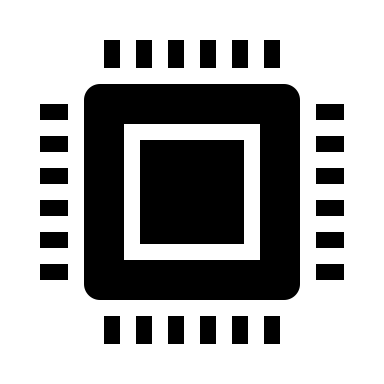 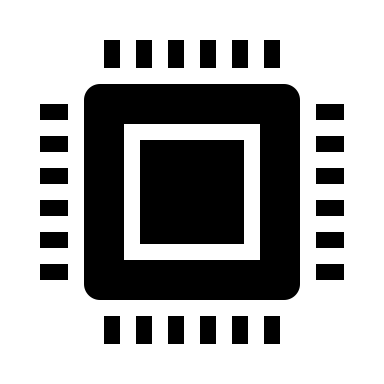 Channel Read Failure
Wrong Result
33
[Speaker Notes: The bugs in FPGA kernel code can be difficult to find and reason. Take this transform kernel code as an example. With two large matrices as input, previous kernel sends non-zero elements of the input matrices to the transform kernel with kernel-to-kernel pipe, KToKFIFO. With two large sparse matrices as input, during CPU emulation, all pipe read operations are successful and no error happen. However, if we run the kernel on FPGA, the data is not ready when the transform kernel try to read from the FIFO, which leads to a pipe read failure in the kernel and leads to a div/0 error and returns wrong results.]
Quantum
FPGA
MLIR
Existing testing approach cannot find errors efficiently.
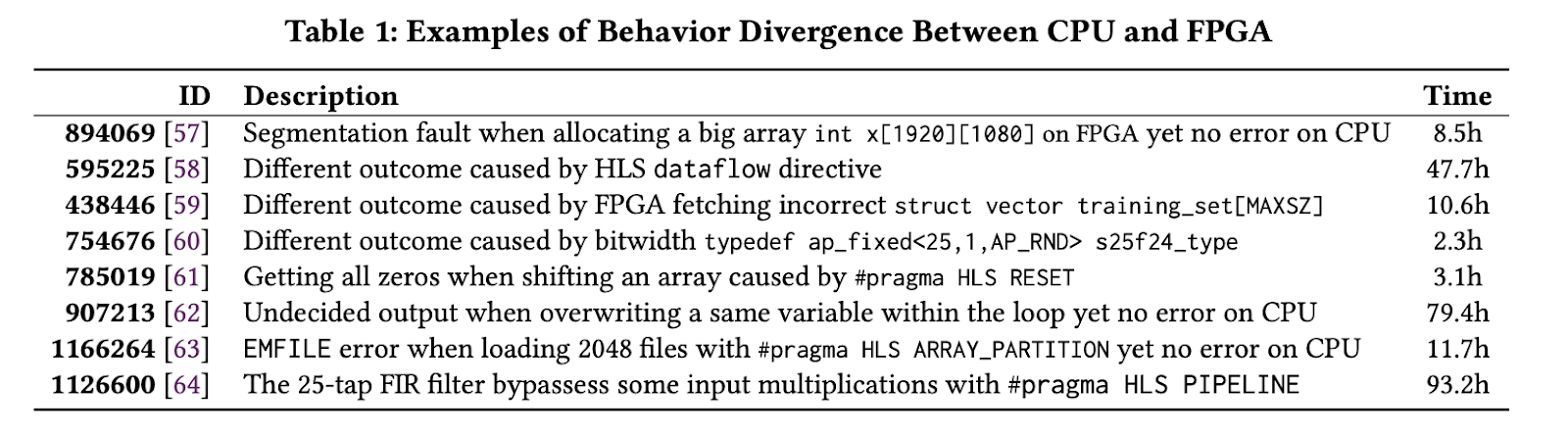 AFL (American Fuzzy Lop), a well-known fuzz testing framework, needs extremely long time to find bugs [1].
1. Q. Zhang, J. Wang, and M. Kim, “Heterofuzz: Fuzz testing to detect platform dependent divergence for heterogeneous applications", FSE2021
34
[Speaker Notes: Existing testing approach cannot find kernel errors efficiently. My co-authored previous work HeteroFuzz measured the running time of AFL on the CPU and FPGA errors reported on Xilinx . It would take up to 93 hours–over 4 days of fuzzing time to find such kernel errors. Why? In the HLS/ FPGA domain, there are several technical challenges that make AFL-like fuzzing techniques not easily applicable. Let me describe 2 technical challenges in the next slides.]
Quantum
FPGA
MLIR
We need a new guidance and a fast mutation.
Mutate
Pick
Input
Input'
Input
Input
Input
Execute
Add Input'
Feedback
Yes
New Branch Coverage?
Program
35
[Speaker Notes: First grey-box fuzzing requires having a feedback mechanism to distinguish test inputs leading to different behavior. In AFL like fuzzing, we typically use branch coverage as a feedback. However measuring branch coverage is not very meaningful at the kernel, because at HW gate level all the branches will be executed. Moreover, kernel code is often treated as black box during execution, makes it even harder to get meaningful feedback from the hw. Second, the input size of heterogeneous application is usually very large. typical input mutations on CPU such as bit-level or byte-level mutations are unlikely to be effective and highly in-efficient.]
Quantum
FPGA
MLIR
Key Question
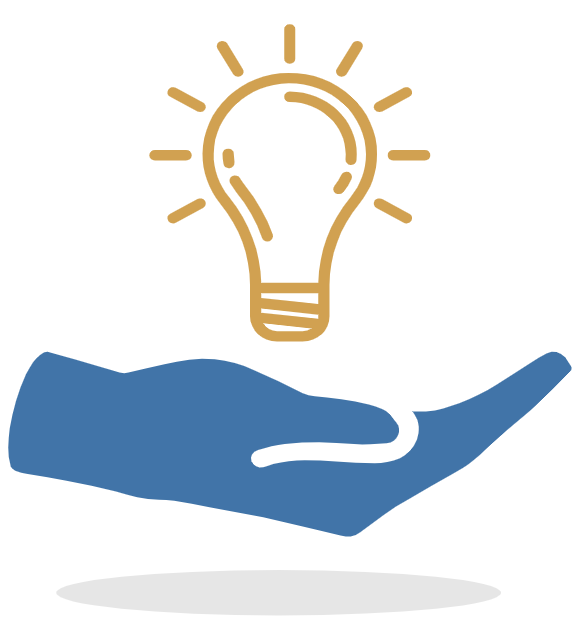 Can we use FPGAs to help testing heterogeneous applications?
36
[Speaker Notes: We want to answer the key question with our work: can we use FPGAs to help testing heterogeneous applications?]
Quantum
FPGA
MLIR
HFuzz’s Approach
HFuzz’s Approach
Challenges
In-kernel parallel input mutations on FPGAs.
Mutation on CPU is too slow.
Branch coverage cannot be derived directly.
In-kernel probes to monitor channel usages and accelerator value spectra.
Kernel code is often treated as a black box.
37
[Speaker Notes: Font size is too small


We reinvent fuzz testing for the heterogeneous applications, by leveraging FPGAs to address two challenges. We push mutation into the kernel to avoid redundant data transition and speed up the mutation by better parallelism on FPGAs. To get useful feedback to guide test case generation, we insert in-kernel probes with FPGAs, to monitor the runtime channel usage between kernel and kernel, kernel and host, and other accelerator's value spectra like in-kernel variable value range. Also,]
Quantum
FPGA
MLIR
Approach 1: In-kernel Mutation
We rewrite mutations as a separate kernel job and enable parallelism in HW accelerators for each mutation operator.
38
[Speaker Notes: We rewrite mutations as a sperate kernel job and enable parallelism in HW accelerators for each mutation operator. For example, for the Sparsity Mutation that Replace each element from index s to e to zero, we rewrite the mutation from CPU version to FPGAs version with h.parallel to enable parallism.]
Quantum
FPGA
MLIR
Approach 2: In-kernel Probe Insertion
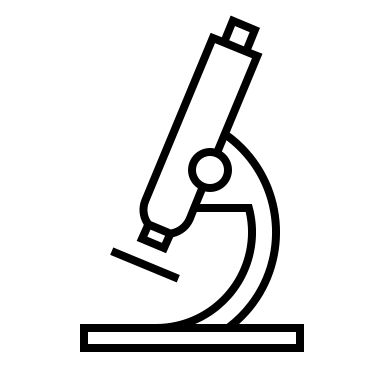 … (Kernel Code)       int divisor = KToKFIFO::read();
       KToKFIFOSize--;
       DeviceToHostKToKPipe::write(KToKFIFOSize);
…
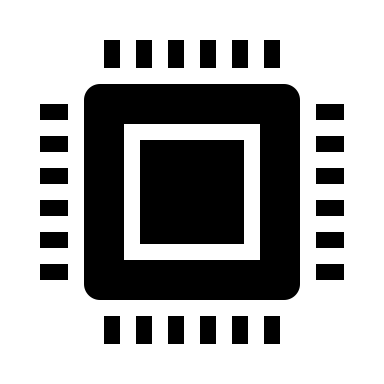 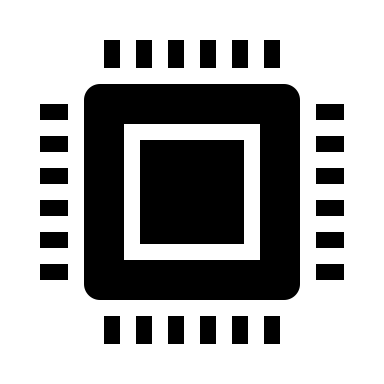 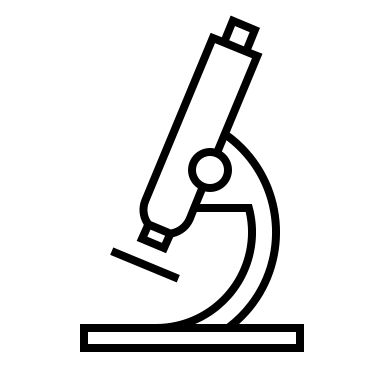 We conduct code analysis with the AST tool [1]. The in-kernel probes are automatically added to monitor channel size and range of variable value by instrumentation.
1.Bendersky, E. "PyCParser C Parser and AST Generator Written in Python." (2012).
39
[Speaker Notes: We conduct code analysis with the AST tool Pycparser [1] and, therefore, locate the channel usage in the kerenl code. The in-kernel probes are automatically added to monitor channel size and range of variable value by source-to-source code instrumentation. For example, in our transform kernel, we first locate the in-kernel variable integer divisor and channel usage KToKFIFO::read() at the blue line, then we automatically add probes with pre-written code patterns.

//Overhead: In-kernel probe insertion uses 24% extra LUT, 29% extra FF, 8% extra RAM, and reduces frequency by 5%]
Quantum
FPGA
MLIR
Evaluation
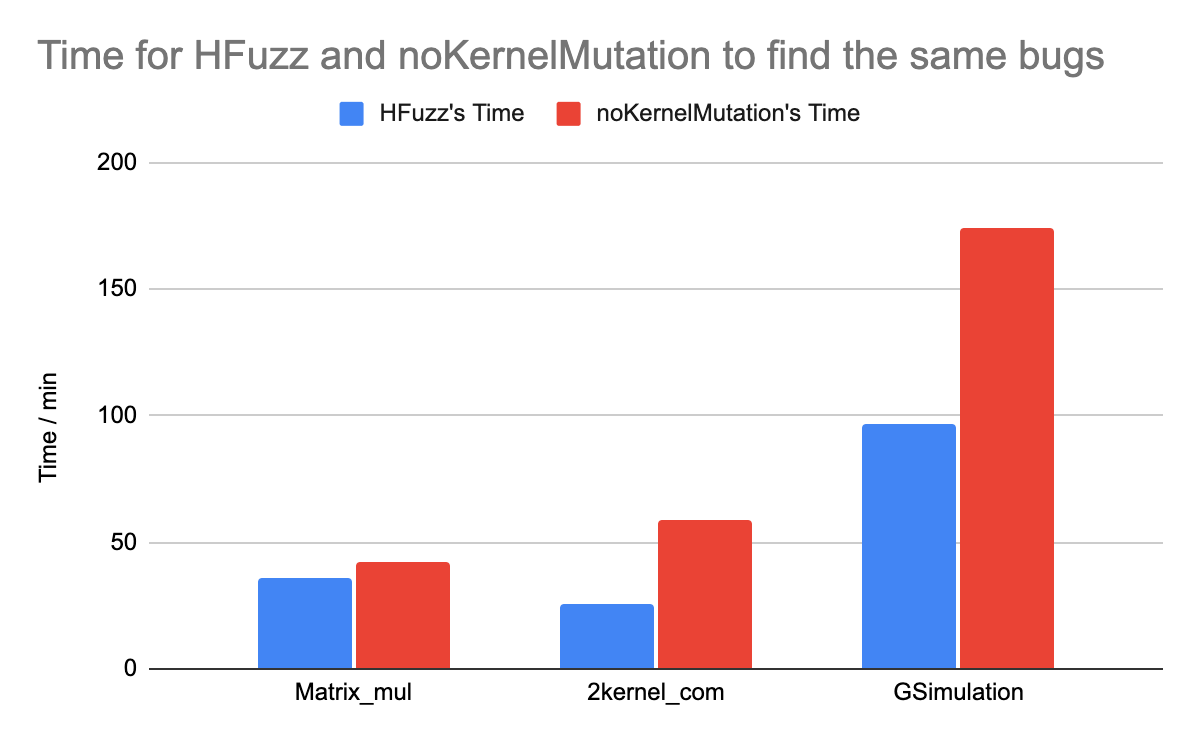 Effectiveness of Probe
With in-kernel probe, HFuzz finds bugs 4.1x faster.
Speed up from HW mutations
By pushing mutation into FPGAs, HFuzz generates 4.3x more test cases, and finds bugs 2.4x faster.
40
[Speaker Notes: We evaluate HFuzz on seven DPC++ heterogeneous applications. These benchmarks cover a representative set of optimizations used in kernel (e.g., custom bitwidth, loop unrolling, etc.) and different memory usages (e.g., buffer memory, unified shared memory, FIFO)
We evaluate our two improvement, and compared to the baseline, with in-kernel probe, Hfuzz finds bugs 4.1x faster; and by pushing mutation into kernels, Hfuzz finds bugs 2.4x faster. 

(purely by papalism, 1.8X speedup on matrix-multiplication)]
Quantum
MLIR
FPGA
Testing to expose a bug is not the last step…
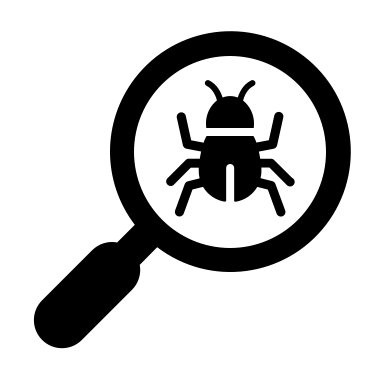 HFuzz finds 33 bugs!
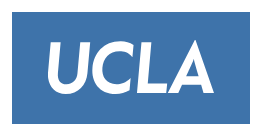 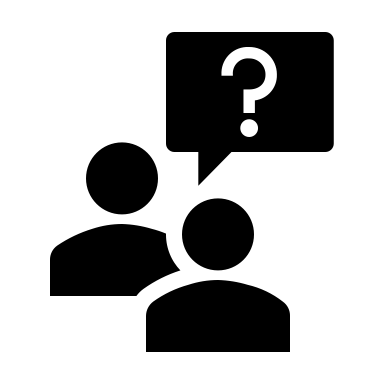 That’s great! But where is the bug? Should we investigate all the code in the heterogeneous application and compiler?
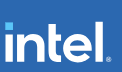 41
[Speaker Notes: Testing to expose a bug is not the last step. During our collaboration with Intel, Hfuzz find bugs in their benchmark. However, the heterogeneous compiler and application are very complex. It is nearly impossible for developers to investigate all the code to debug. We need to provide more information]
Quantum
MLIR
FPGA
DuoReduce:  Bug Isolation for Multi-Layer Extensible Compilation
Jiyuan Wang, Yuxin Qiu, Ben Limpanukorn, Hong Jin Kang, Qian Zhang, Miryung Kim
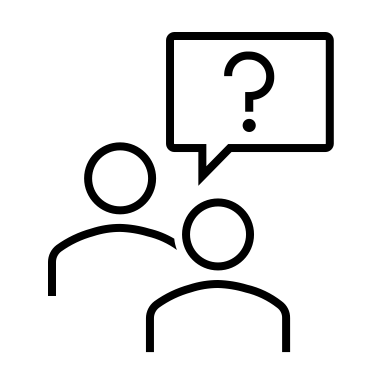 Explore the relation between code and compilation
FSE’25
42
[Speaker Notes: Now let me introduce my third work, Duoreduce, bug isolation for multi-layer extensible compilation. The key insight of this work, is to use the dependency between code and compilation, to bug isolation at both code dimension, and compilation dimension]
Quantum
MLIR
FPGA
Heterogeneous compilation is complex.
CIRCT: MLIR-based Heterogeneous Compiler [1]
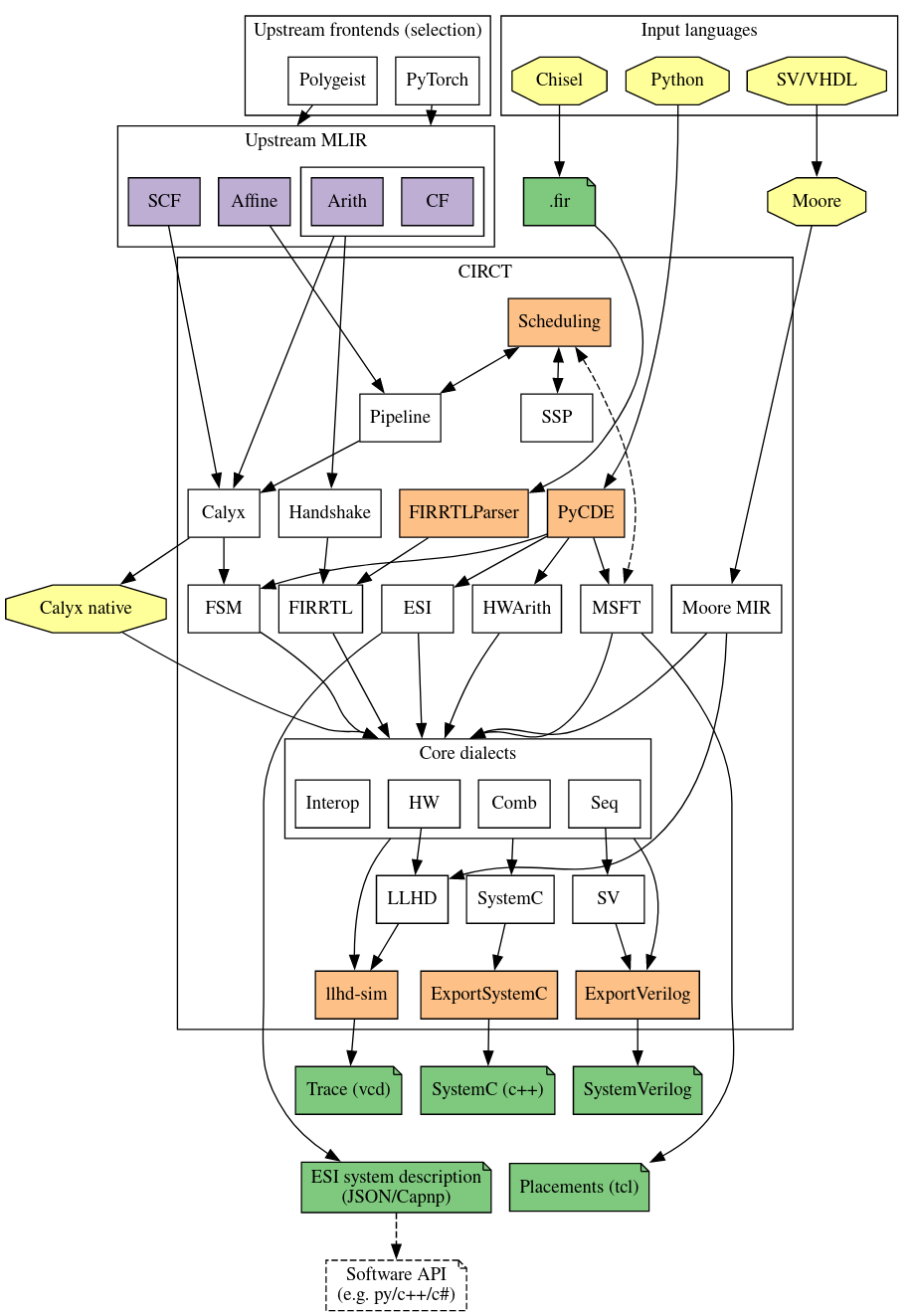 Multiple layers

Multiple compilation passes

Multiple transformations and optimizations
Eldridge, Schuyler, et al. "MLIR as hardware compiler infrastructure." Workshop on Open-Source EDA Technology (WOSET). Vol. 3. 2021.
43
[Speaker Notes: Take CIRCT, a famous open-source heterogeneous compilers as an example. CIRCT transforms high-level language code such as Python and C into Verilog. It defines multiple layers from high-level code to lowe level Verilog code. It defines 206 compilation passes, including multiple optimizations and transformations. For example, It can convert high-level Python constructs into optimized Verilog code by utilizing 15 distinct compilation passes.]
Quantum
MLIR
FPGA
Background: Multi Layer Intermediate Representation (MLIR)
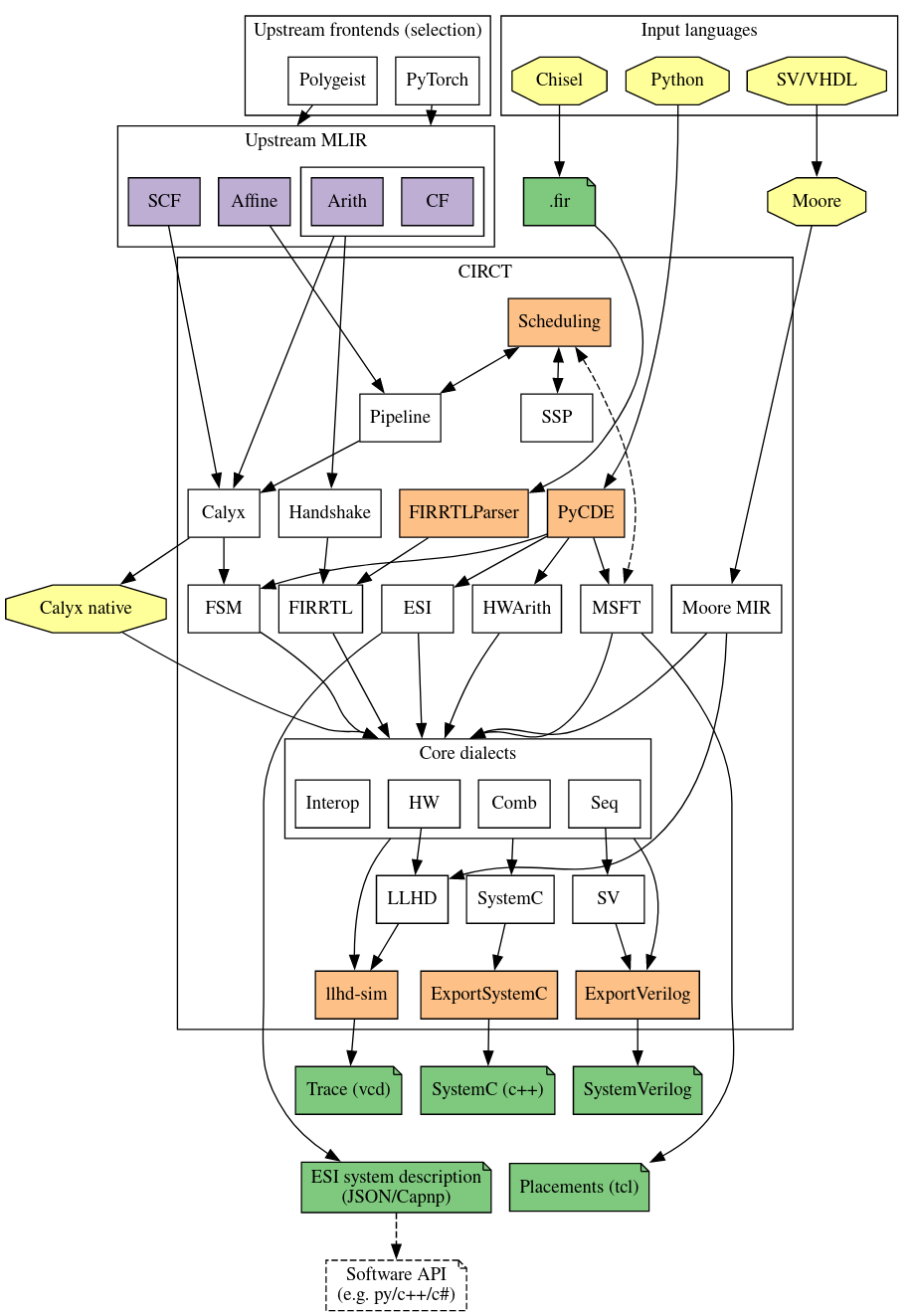 Dialect

Different Level of Abstraction

Compilation passes
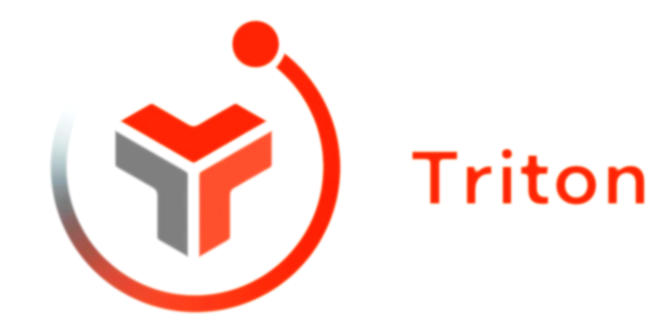 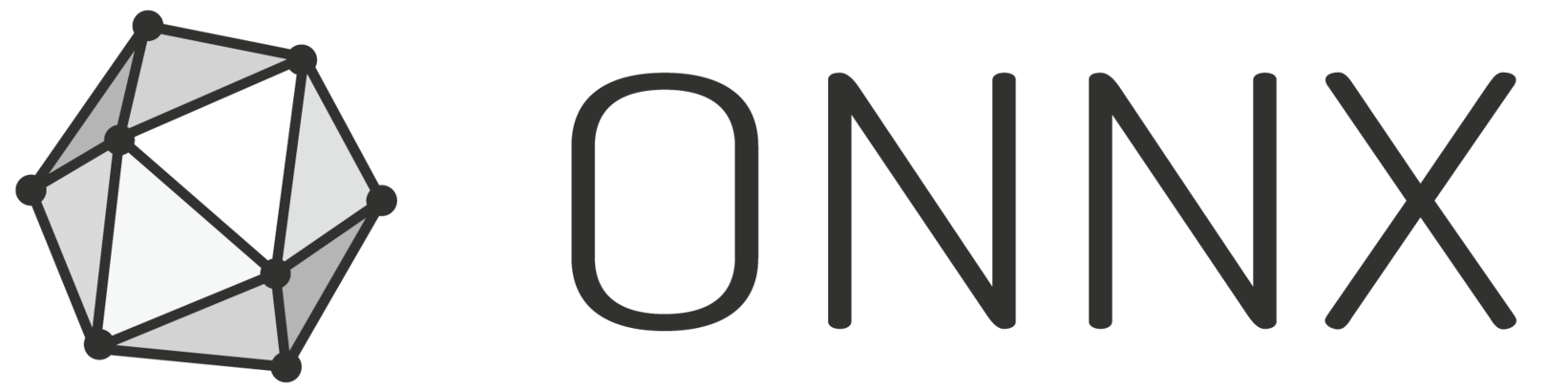 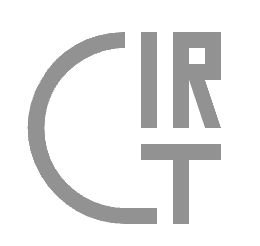 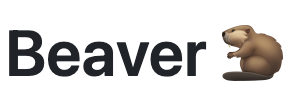 44
[Speaker Notes: So what is MLIR? MLIR stands for multi layer intermediate representation. It use dialect to represent different level of abstraction. And it has compilation passes, to bridge different level of abstraction, act as transformation. It is widely used as ML compiler and heterogenous compilerQ: TVM is an end-to-end compiler for deep learning workloads, and MLIR is a reusable and extensible compilation infrastructure. Although their core ideas differ, the ecosystems built are comparable. TVM’s extensibility feature originates from the tensor representation and optimization mechanism and provides a powerful automated design to achieve high performance. However, the domain scalability is relatively limited. MLIR’s extensibility feature originates from IR design and LLVM integration. The powerful IR extension mechanism allows a larger ecosystem. However, the specific implementation requires sufficient domain knowledge and experience to achieve the expected result.]
Quantum
MLIR
FPGA
Need to localize the bug at both code level and compilation level.
func.func @main() {
…
 call @matmul(%2, %0, %1):(memref<128x128xf32>, memref<128x128xf32>, memref<128x128xf32>) -> ()
  scf.for %arg0 = %c0 to %c128 step %c1 {
    scf.for %arg1 = %c0 to %c128 step %c1 {
      %3 = memref.load %2[%arg0, %arg1] : memref<128x128xf32> 
      %4 = arith.cmpf oeq, %3, %cst_0 : f32 -> i1 
        cf.assert %4, ”Wrong output"}}
...
return}}
P1: -convert-linalg-to-loops
P2: - affine-loop-unroll
P3: -convert-scf-to-cf
P4: -convert-arith-to-llvm
P5: -convert-linalg-to-llvm
P6: -convert-memref-to-llvm
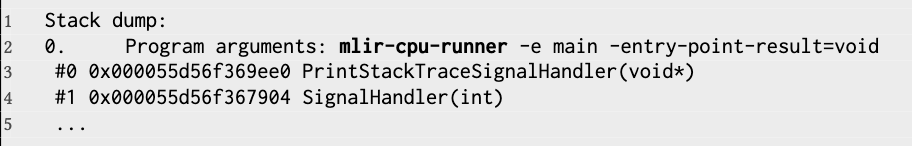 P7: -convert-func-to-llvm
P8: -reconcile-unrealizedcasts
45
[Speaker Notes: Take one real-word bug report on github as an example. With the simple matrix multiplication programs with around 50 lines of high-level IR code, it will go through 8 compilation passes, and then generate RTL programs in verilog code from LLVM. We can find bugs with HFuzz, but which layers of compilation and which part of the code is responsible to the bug?]
Quantum
MLIR
FPGA
Delta-Debugging (DD) : Traditional Debugging Method
func.func @main() {
…
 call @matmul(%2, %0, %1):(memref<128x128xf32>, memref<128x128xf32>, memref<128x128xf32>) -> ()
  scf.for %arg0 = %c0 to %c128 step %c1 {
    scf.for %arg1 = %c0 to %c128 step %c1 {
      %3 = memref.load %2[%arg0, %arg1] : memref<128x128xf32> 
      %4 = arith.cmpf oeq, %3, %cst_0 : f32 -> i1 
        cf.assert %4, ”Wrong output"}}
...
return}}
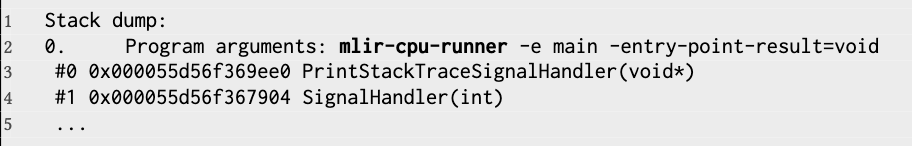 Bug preserved after reduction!
1-minimal: no more code can be removed
46
[Speaker Notes: Traditional debugging method, like delta-debugging, help the bug isolation. The approach is straightforward. Strating from the original code and bug, it will try to remove the code segement from the original code, and check whether still preserved, and keep doing this until no more code can be removed. The final reduced code is called: 1-minimal code.]
Quantum
MLIR
FPGA
Challenge 1: 1-minimal is not enough.
func.func @main() {
…
 call @matmul(%2, %0, %1):(memref<128x128xf32>, memref<128x128xf32>, memref<128x128xf32>) -> ()
  scf.for %arg0 = %c0 to %c128 step %c1 {
    scf.for %arg1 = %c0 to %c128 step %c1 {
      %3 = memref.load %2[%arg0, %arg1] : memref<128x128xf32> 
      %4 = arith.cmpf oeq, %3, %cst_0 : f32 -> i1 
        cf.assert %4, ”Wrong output"}}
...
return}}
Wrong implementation of @matmul?

Incorrect compilation for nested for loop?

Incorrect memory load operation?
47
[Speaker Notes: However, 1-minmal]
Quantum
MLIR
FPGA
Challenge 2: Compilation path isolation is time consuming.
P1: -convert-linalg-to-loops
P2: -affine-loop-unroll
P3: -convert-scf-to-cf
P4: -convert-arith-to-llvm
P5: -convert-linalg-to-llvm
P6: -convert-memref-to-llvm
P7: -convert-func-to-llvm
P8: -reconcile-unrealizedcasts
48
[Speaker Notes: The second challenge is,]
Quantum
MLIR
FPGA
Key Question
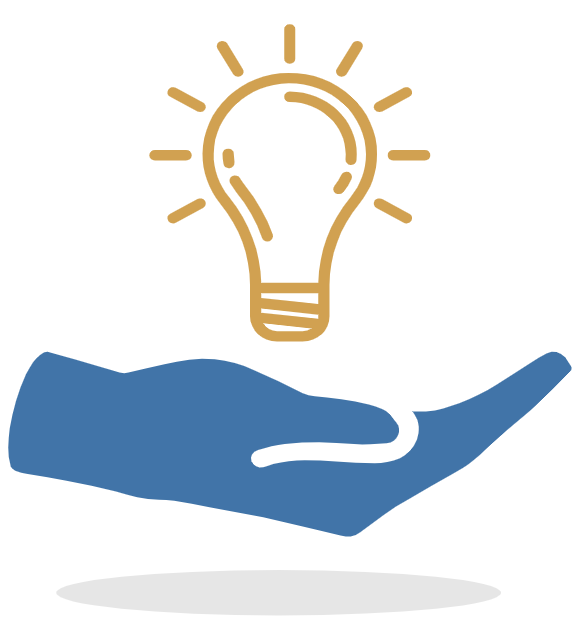 Can we explore the relation between code and compilation to help bug isolation?
49
Quantum
MLIR
FPGA
DuoReduce: 2-Dimensional Bug Isolation
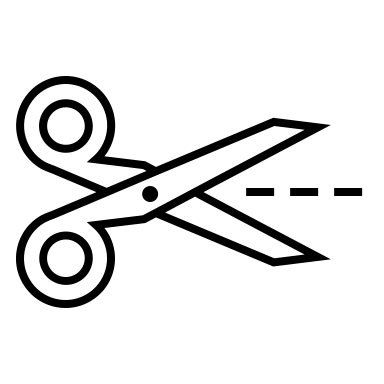 IR code
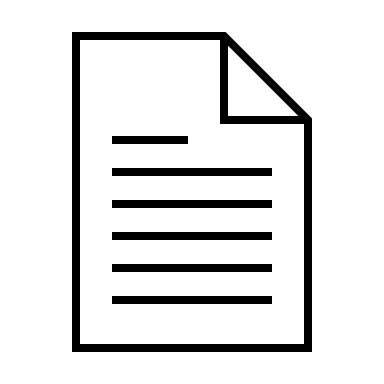 IR-Transformation based DD
Reduced IR code
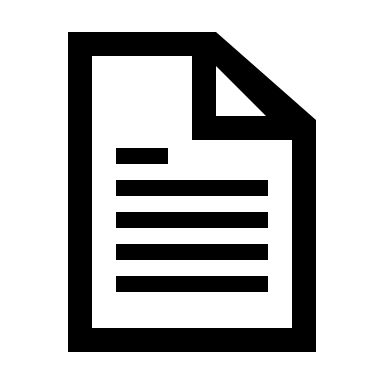 Final IR code
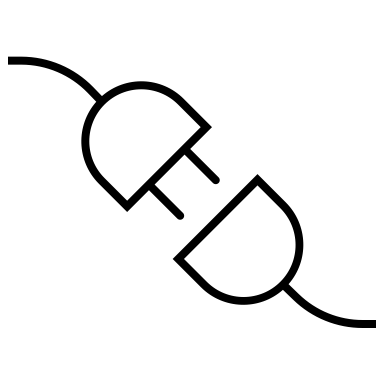 Dual-dimensional Reduction
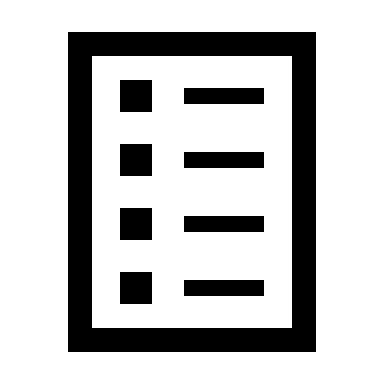 FinalCompilation Path
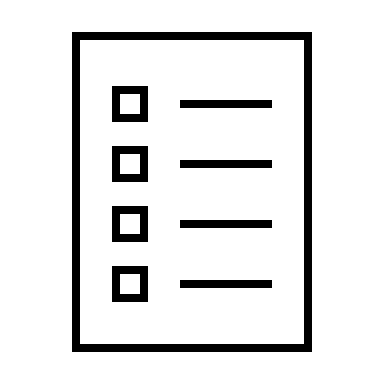 Dependency-aware Reduction
Reduced Compilation Path
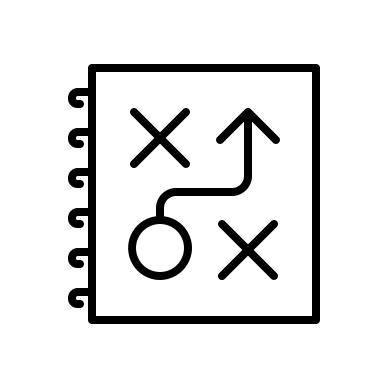 Compilation Path
50
[Speaker Notes: To localize bugs at both dimensions, DuoReduce redesign the delta-debugging by relating the IR code with compilation pass. Starting with the original IR code and compilation path, DuoReduce applies IR-trasformatiomn based delta-debugging to push the limit for 1-minimal, and apply dependency-aware reduction on compilation path. After We get a a reduced IR code and reduced compilation path, we will apply further reduction with dual-dimensional reduction, by leveraging the connection between IR code and compilation pass. And then getthee final results. Let’s take a look at each component]
Quantum
MLIR
FPGA
Approach 1: IR-Transformation based Delta-Debugging
func.func @main() {
…
 call @matmul(%2, %0, %1):(memref<128x128xf32>, memref<128x128xf32>, memref<128x128xf32>) -> ()
  scf.for %arg0 = %c0 to %c128 step %c1 {
    scf.for %arg1 = %c0 to %c128 step %c1 {
      %3 = memref.load %2[%arg0, %arg1] : memref<128x128xf32> 
      %4 = arith.cmpf oeq, %3, %cst_0 : f32 -> i1 
        cf.assert %4, ”Wrong output"}}
...
return}}
%0
@matmul
%1
memref.load
%2
arith.cmpf
%3
cf.assert
%4
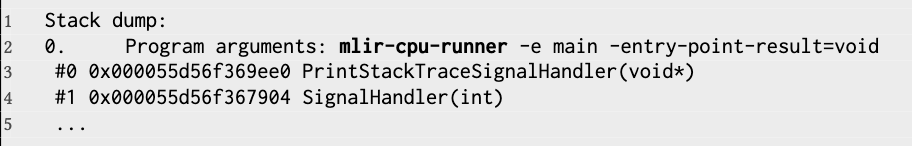 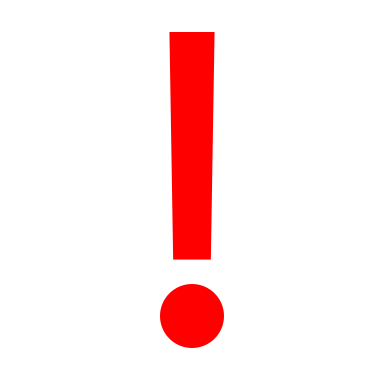 51
[Speaker Notes: IR-Transformation based delta-debugging. The key insight behind this approach is, by code transformation, we can further push the limit of 1-minimal. For example, the above ir code is 1-minimal – no more line of code can be removed due to the data dependency among each variable. However, the bug is only related with the wrong implmementation of cf.assert. So, how to enable further reduction?]
Quantum
MLIR
FPGA
Approach 1: IR-Transformation based Delta-Debugging
func.func @main() {
…
 call @matmul(%2, %0, %1):(memref<128x128xf32>, memref<128x128xf32>, memref<128x128xf32>) -> ()
  scf.for %arg0 = %c0 to %c128 step %c1 {
    scf.for %arg1 = %c0 to %c128 step %c1 {
      %3 = memref.load %2[%arg0, %arg1] : memref<128x128xf32> 
      %4 = 1 : i1 
        cf.assert %4, ”Wrong output"}}
...
return}}
%0
@matmul
%1
memref.load
%2
arith.cmpf
%3
cf.assert
%4 = 1
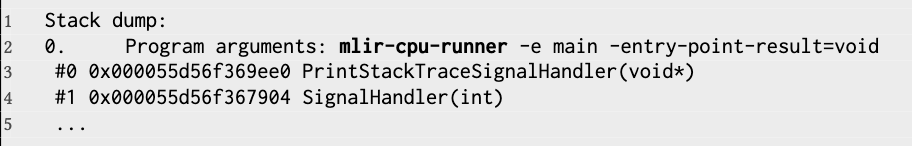 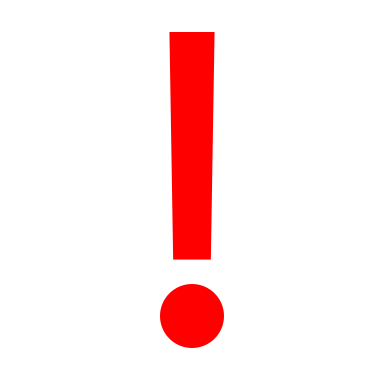 52
[Speaker Notes: DuoReduce applies different IR transformation to break down the data dependency among these variables. For example, if we replace %4 with a random variable, like 1, then %4 does not depend on %3 anymore, which means we can remove all the previous variables, thus achieve more reduction]
Quantum
MLIR
FPGA
Approach 2: Dependency-Aware Compilation Path Reduction
P1: -convert-linalg-to-loops
Pi might depend on Pj to reproduce the bug, if i>j
P2: -affine-loop-unroll
Pj cannot depend on Pi
P3: -convert-scf-to-cf
P4: -convert-arith-to-llvm
P1: -convert-linalg-to-loops
P5: -convert-linalg-to-llvm
P6: -convert-memref-to-llvm
P2: - affine-loop-unroll
P7: -convert-func-to-llvm
P8: -reconcile-unrealizedcasts
53
[Speaker Notes: On another dimension, we apply Dependency-Aware Compilation Path Reduction. The insight behind is, the post compilation pass may depend on the previous compilation pass to reproduce the error, but it cannot be opposite. For example,]
Quantum
MLIR
FPGA
Approach 2: Dependency-Aware Compilation Path Reduction
P1: -convert-linalg-to-loops
P8 depends on P7? 
[P1, P2, P3, P4, P5, P6, P7, P8]
P2: -affine-loop-unroll
P3: -convert-scf-to-cf
P8 depends on P6?
[P1, P2, P3, P4, P5, P6, P7, P8]
P4: -convert-arith-to-llvm
P5: -convert-linalg-to-llvm
P8 depends on P5?
[P1, P2, P3, P4, P5, P6, P7, P8]
P6: -convert-memref-to-llvm
P7: -convert-func-to-llvm
…
P8: -reconcile-unrealizedcasts
Time complexity: O(2^n) -> O(n^2)
54
[Speaker Notes: Based on this insight, we figure out the dependency of a compilation pass based on back tracing. Starting from the last compilation pass P8, we try to figure out whether P8 depends on P7, by executing P1, P2, P3, P4, P5, P6 and P8 (original compilation path without p7). If the original bug does not preserved, it means P8 need P7 to reproduce the bug, so we keep P7 in the following compilation trails. Then we try P6, if we find P6 is not need to trigger the bug, we will remove P6 from the compilation path. Then we check P5, P4, P3.. By doing this ,we can get the shortest path ending with P8 but still preserved the bug.]
Quantum
MLIR
FPGA
Approach 3: Dual Dimensional Reduction
func.func @main() {
…
 call @matmul(%2, %0, %1):(memref<128x128xf32>, memref<128x128xf32>, memref<128x128xf32>) -> ()
  scf.for %arg0 = %c0 to %c128 step %c1 {
    scf.for %arg1 = %c0 to %c128 step %c1 {
      %3 = memref.load %2[%arg0, %arg1] : memref<128x128xf32> 
      %4 = arith.cmpf oeq, %3, %cst_0 : f32 -> i1 
        cf.assert %4, ”Wrong output"}}
...
return}}
P1: -convert-linalg-to-loops
P2: -affine-loop-unroll
P3: -convert-scf-to-cf
P4: -convert-arith-to-llvm
P5: -convert-linalg-to-llvm
P6: -convert-memref-to-llvm
Reduction in one dimension can lead to reduction in another dimension!
P7: -convert-func-to-llvm
P8: -reconcile-unrealizedcasts
55
[Speaker Notes: The third part of the approach is to build the connection between compilation and code. For example, we can relate the left for loop with the for-loop compilation pass. After we have a reduced compilation path, If we found the for loop is not related with the bug, we can also remove the for-loop related compilation pass.]
Quantum
MLIR
FPGA
Evaluation: Reduction Rate Improvement & Speed Up
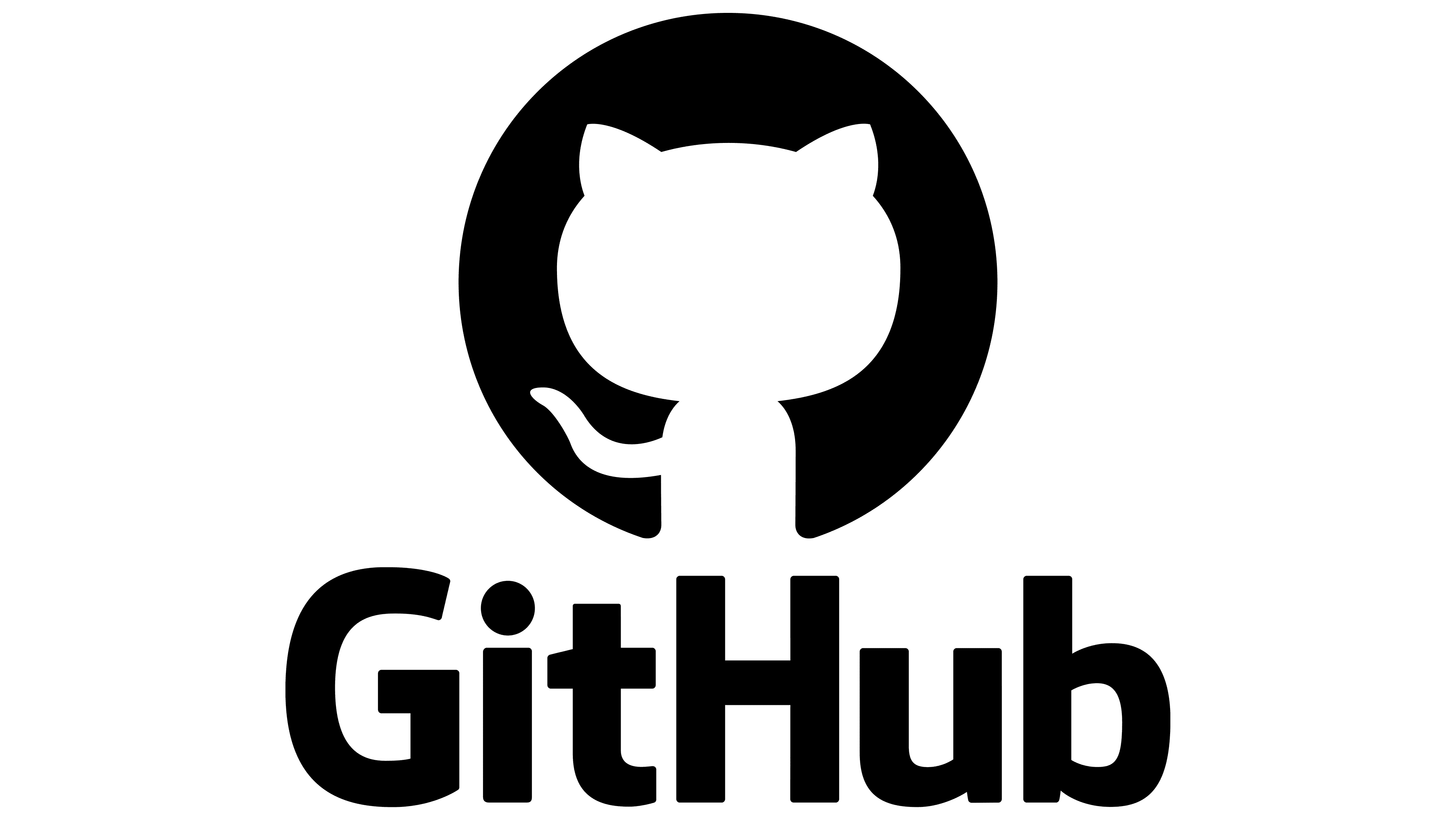 All reproducible GitHub bug issues for CIRCT, MLIR, and onnx-mlir
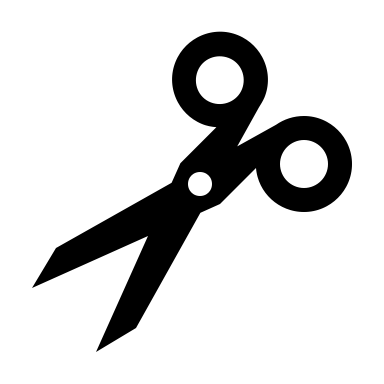 21.6% more reduction vs. Vulcan [1] (SoTA DD tools)
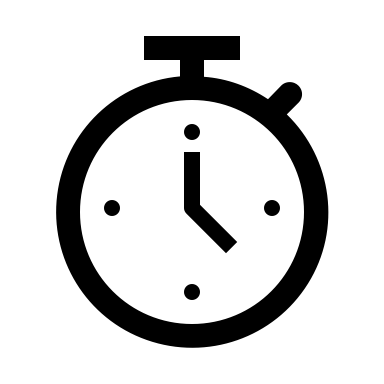 901x speedup by dependency-aware compilation path reduction
1. Xu, Zhenyang, et al. "Pushing the limit of 1-minimality of language-agnostic program reduction." OOPSLA1 (2023).
56
[Speaker Notes: We evaluate]
Software Support for Heterogeneous Computing
QDiff (ASE’21)
HFuzz (FSE’23)
DuoReduce (FSE’25)
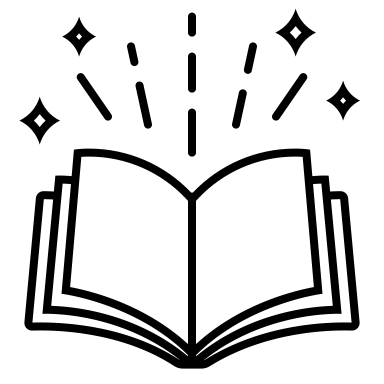 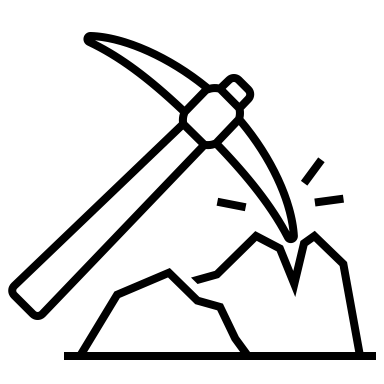 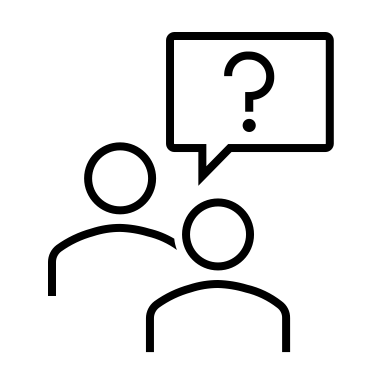 Leverage Hardware
Beyond Testing
Understand Hardware
57
[Speaker Notes: Now let's talk about the future work, how to further lower the barriers between software developer to hardware accelerators

Customized system stacks => backends]
Future Plan: where is the barrier?
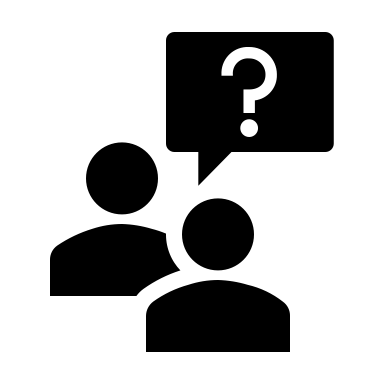 Hard to Test / Debug / Repair
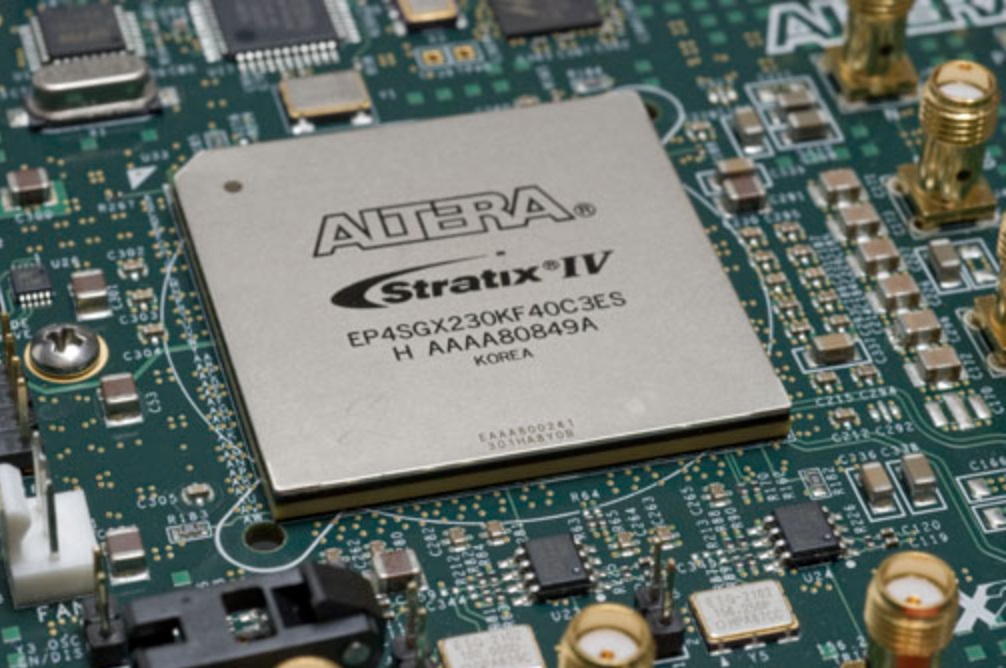 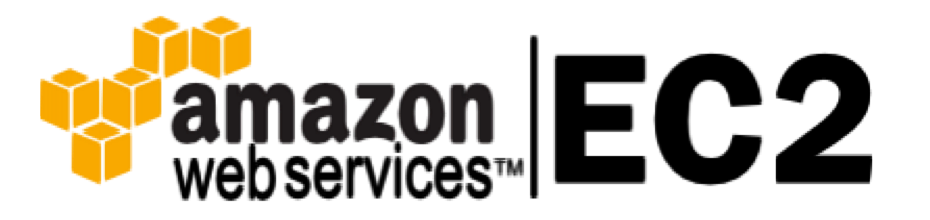 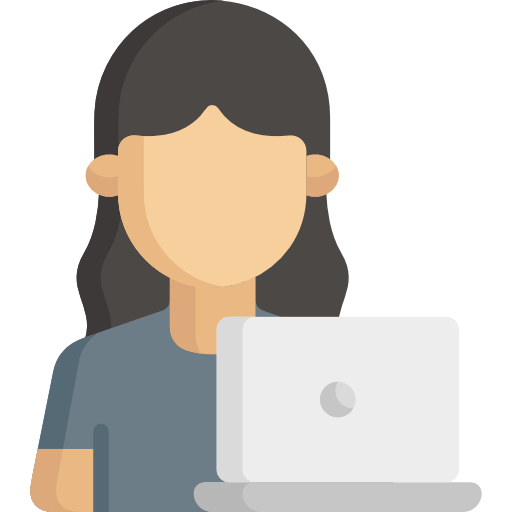 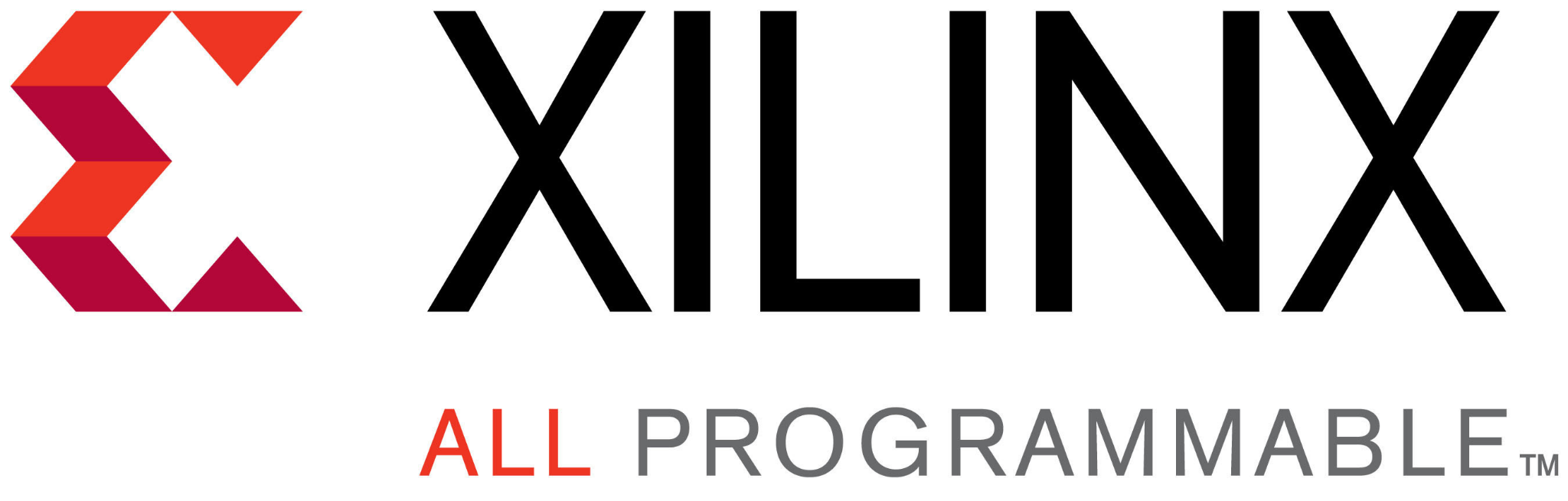 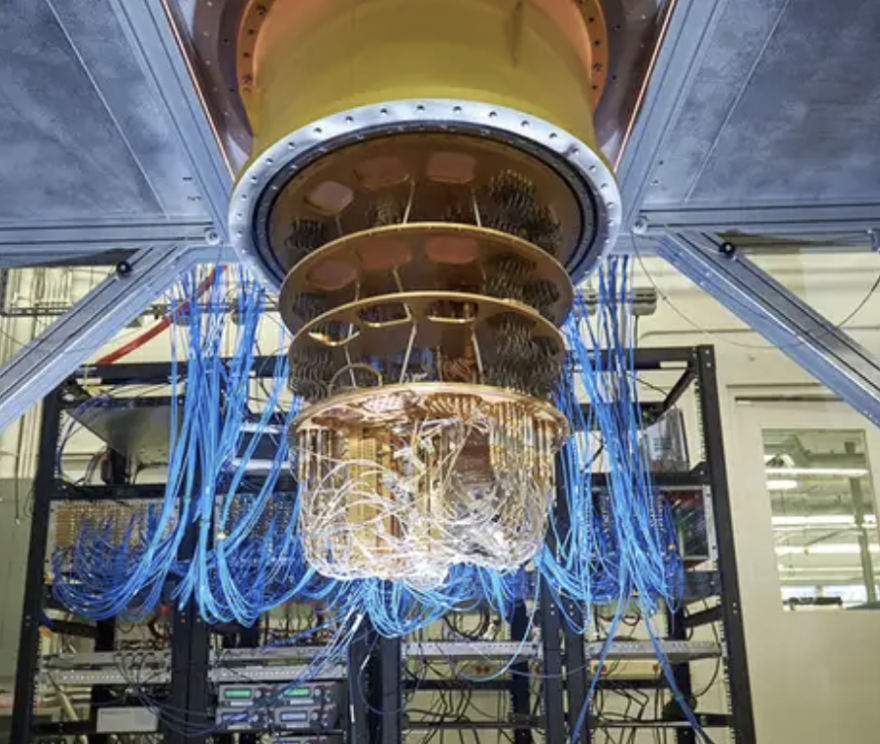 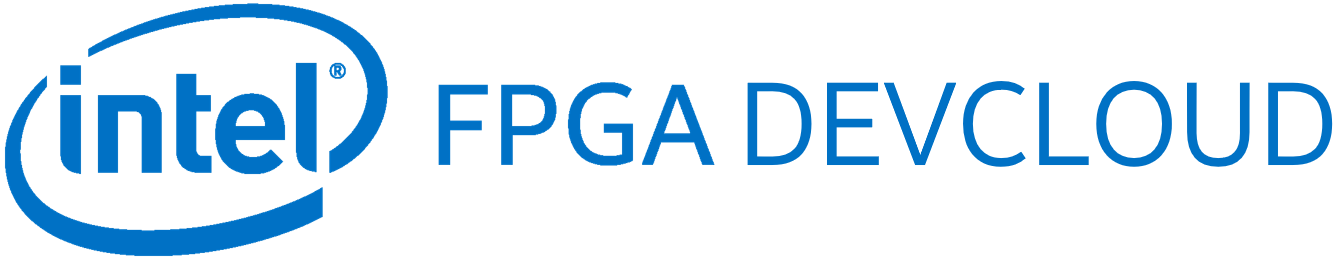 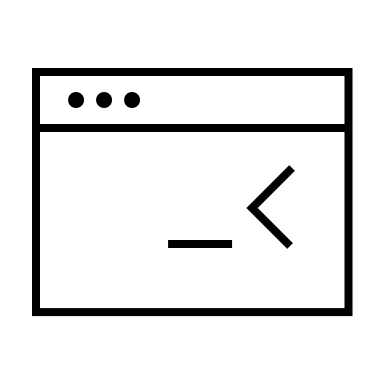 Hard to Optimize
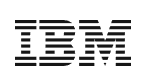 58
[Speaker Notes: Add long term version

Three future work, in one long term version

What's the barrier between the software developers and hardware accelerators? As we mentioned before, the heterogeneous application are hard to test, hard to debug, and hard to repair. Besides that, to leverage hardware accelerators, it also require software developer learn a new language or library, and understand the accelerators, including the memory and bandwith, which makes them hard to program.]
Next Generation of Heterogeneous Computing Stacks
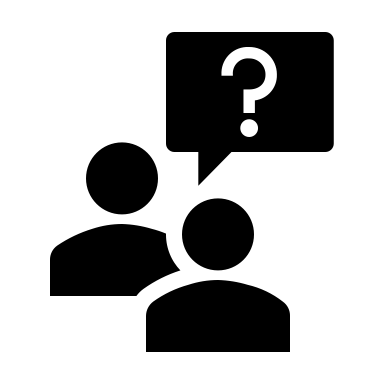 Software
QDiff (ASE’21)
HeteroFuzz (FSE’21)
HFuzz (FSE’23)
SynthFuzz (ICSE’25)
DuoReduce (FSE’25)
HeteroGen (ASPLOS’22)
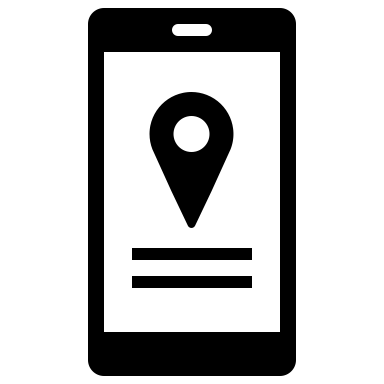 Hard to Test / Debug / Repair
Compiler & System
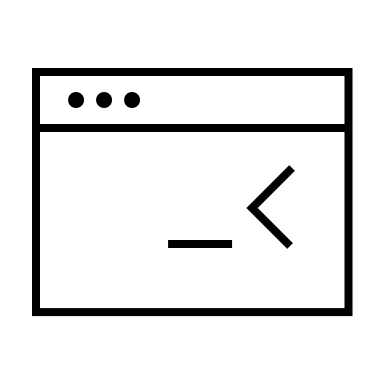 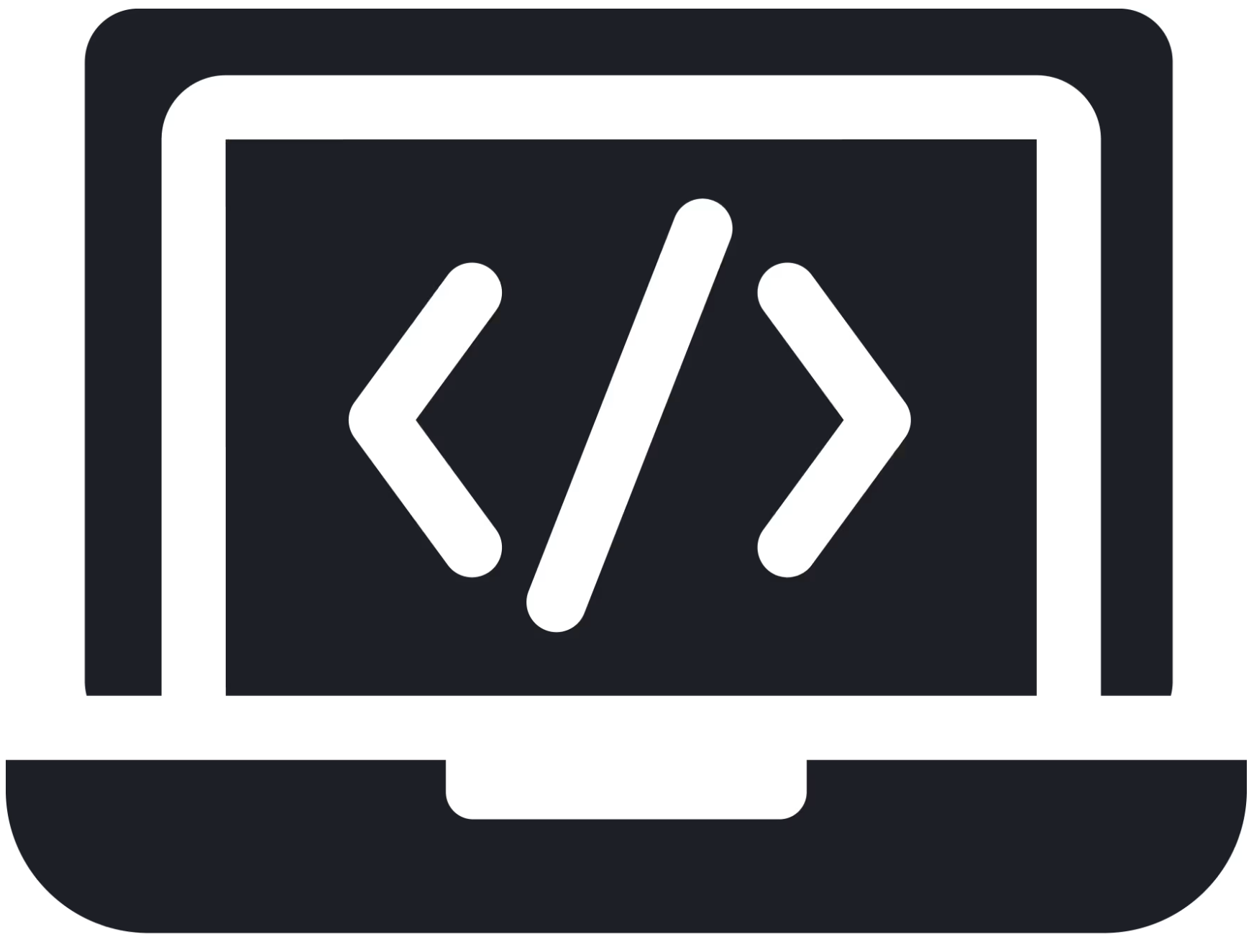 Hard to Optimize
Hardware
59
[Speaker Notes: Compilation, robust, scalability 



For the first part, testing, debugging, and repair, these can be handled by developing new software tools, as that's what I did during my phd. However, for the other problems, software might not be enough. We need to take a look at compilers and systems, and even hardware. For my future plan, I want to focus on developing the next generation of software and compilers for heteorgenous computing]
Future Plan: a Profiling-Guided Allocator
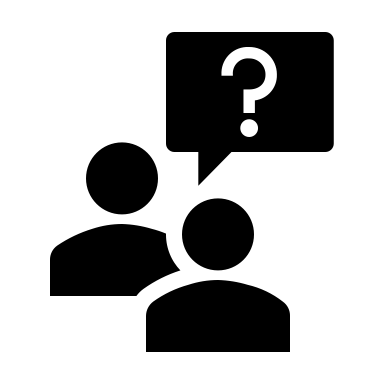 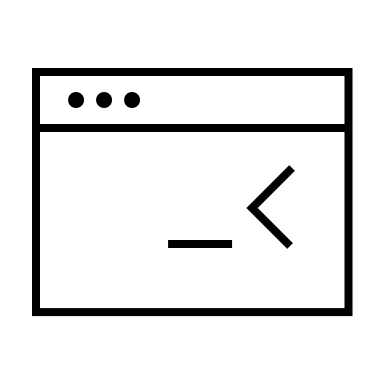 Hard to Optimize
User’s Application
: which compilation path?
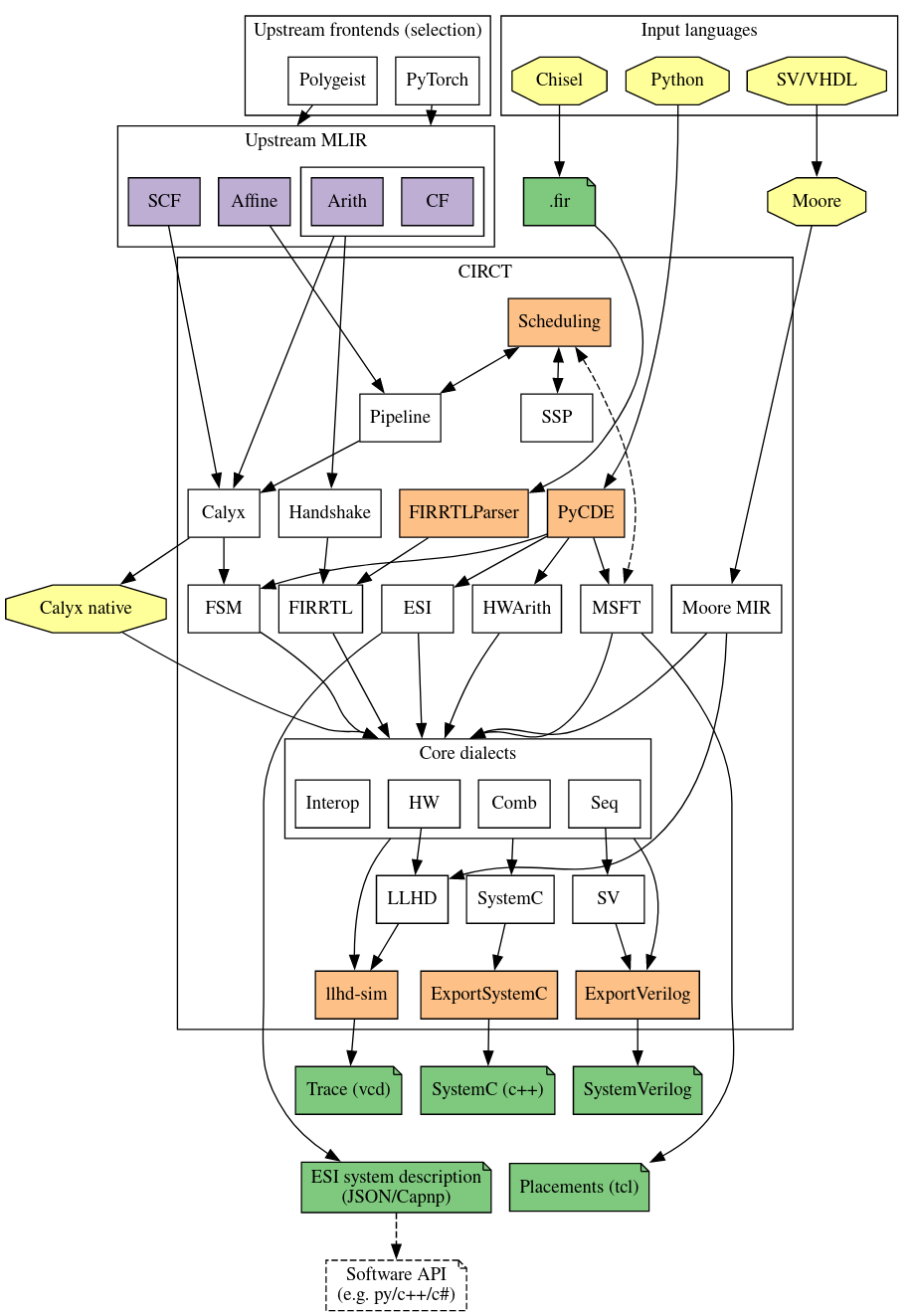 - Heterogeneous compiler offers multiple compilation paths

- Each compilation path has different optimization passes
Host code: on CPU
Call Kernel code
Kernel code: 
- Heavy task
- On accelerator
- Hard to write
Get results from kernel
…
60
[Speaker Notes: Regression testing for system stacks

allocator

Depends on platform / application characteristics, how to choose the wise path to compile


To target at another barrier: hard to optimizeI want to build an universal compiler. During my early PhD study. I found it’s very hard for traditional SE developers, like me, to use FPGA or quantum computer. At that time, I hoped there was an universal compiler, that magically take my C/C++ programs, and turns out to be programs that can run on hardware accelerator. The more research I did in this domain, more practical I found this idea can be. It is because, all heterogeneous application share the same design logic. They all contains host code and kernel code. While the host code running on CPU, it will offload the heavy computation task to the kernel code, which runs on hardware acceleratros like GPUs and FPGAs.]
Future Plan: a Profiling-Guided Allocator
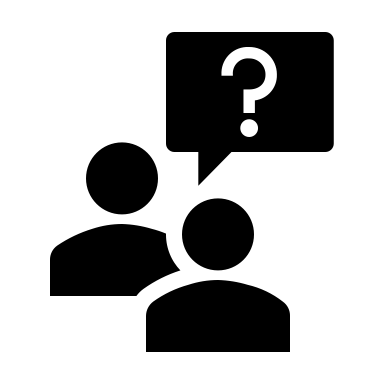 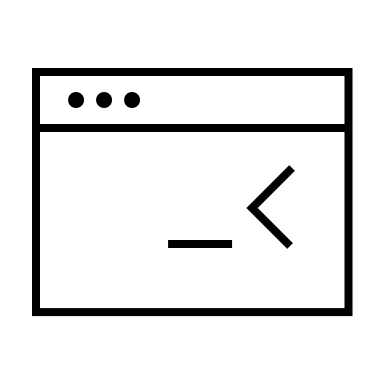 Hard to Optimize
User’s Application
: which compilation path?
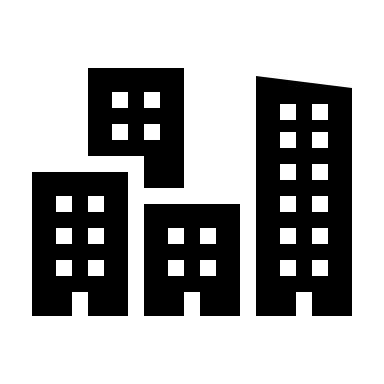 Hardware Execution Behavior
Profiling-Guided Allocator + Multi-Layer Heterogeneous Compiler
Host code: on CPU
Call Kernel code
Kernel code: 
- Heavy task
- On accelerator
- Hard to write
Get results from kernel
…
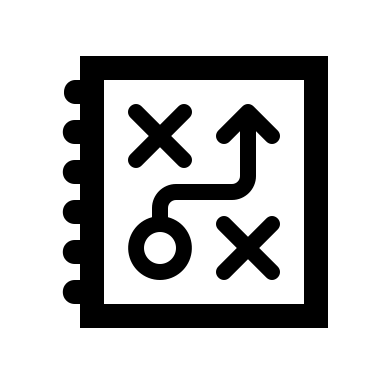 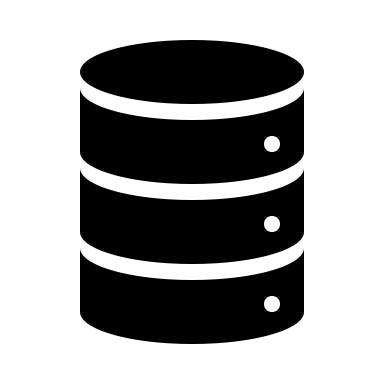 Choose one compilation path
based on feedback
Profiling & Collect Feedback
No performance boost?
Ex. Processing units are not fully utilized?
More loop unrolling!
61
Summary
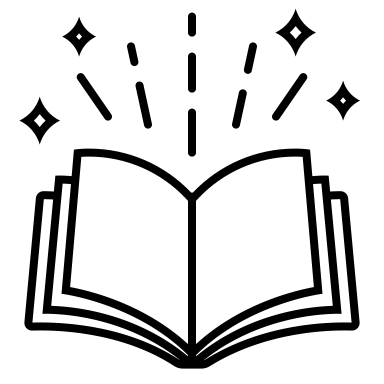 QDiff (ASE’21) : redesign differential testing by understanding quantum
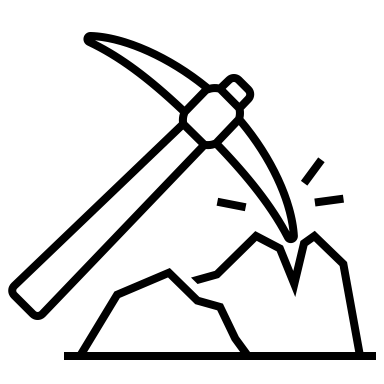 HFuzz (FSE’23) : redesign fuzz testing by using FPGA
DuoReduce (FSE’25) : redesign delta-debugging for multi-layer compilers
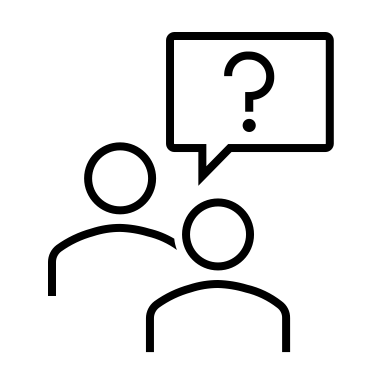 Future work: redesign compilers & systems with hardware feedback
62
[Speaker Notes: Transition from previous slides, pick the publications from the previous slides


So for today’s agenda , I’ll introduce two of my works, to illustrate how to redesign the traditional software approach with hardware accelerators
Qdiff, redesigning differential testing for quantum compilers, by understating the quantum hardware
Hfuzz, redesigning fuzz testing for FPGA applications, by leveraging the powerful parallesm in FPGA
I’ll briefly introduce my third work, DuoReduce, which is a debugging tool for multi-layer heterogeneous compilers by redesigning traditional delta-debugging 
In the end, I’ll talk about the future work, how to further lower the barrier between software developers and hardware accelerators by developing compiler and systems.]
Acknowledgement
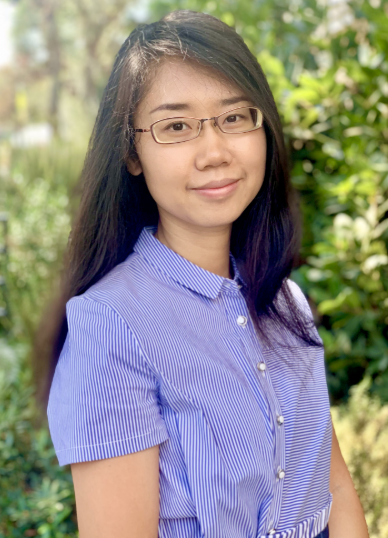 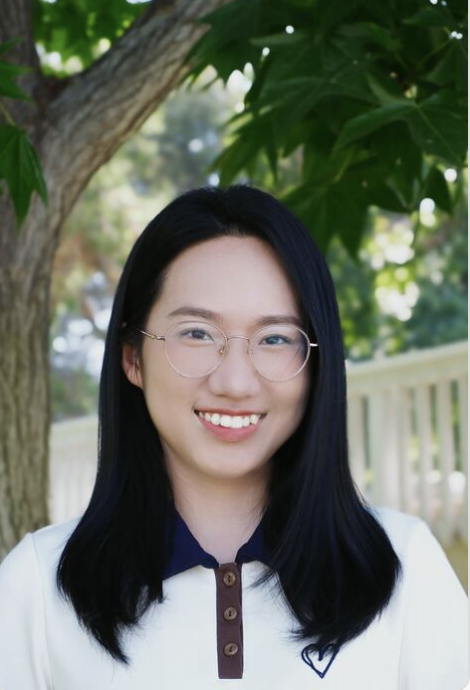 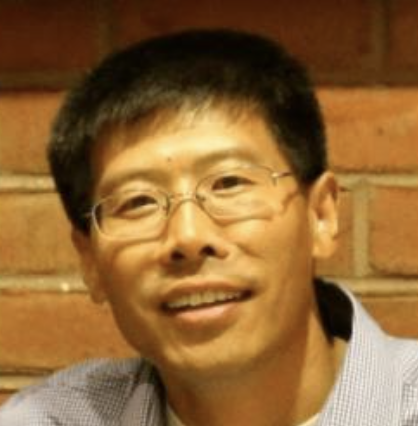 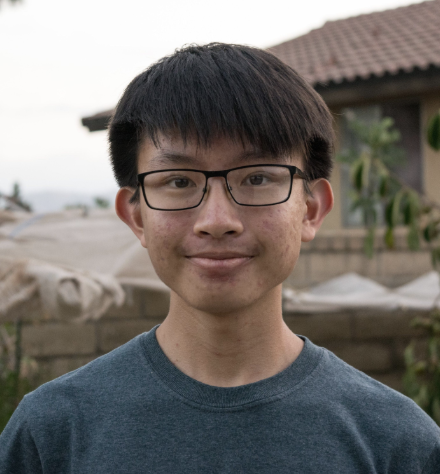 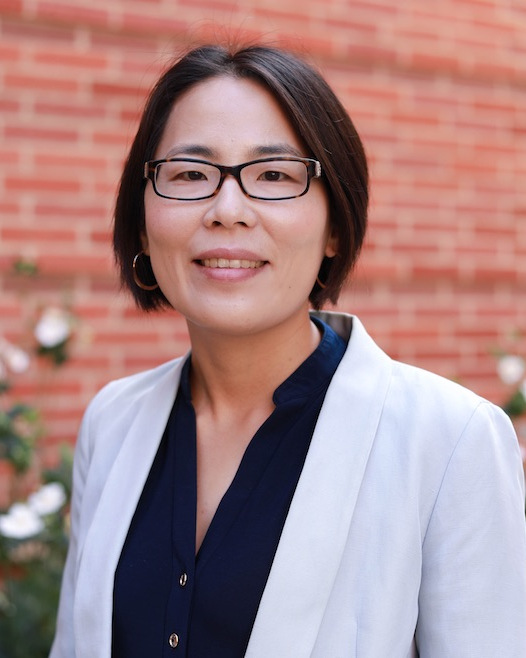 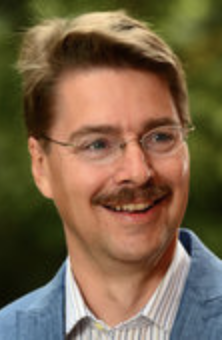 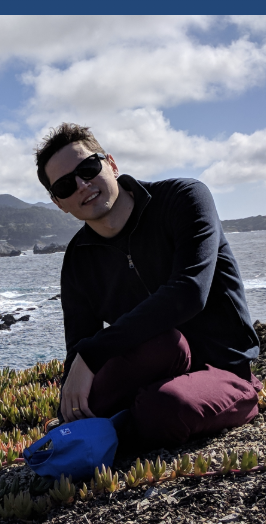 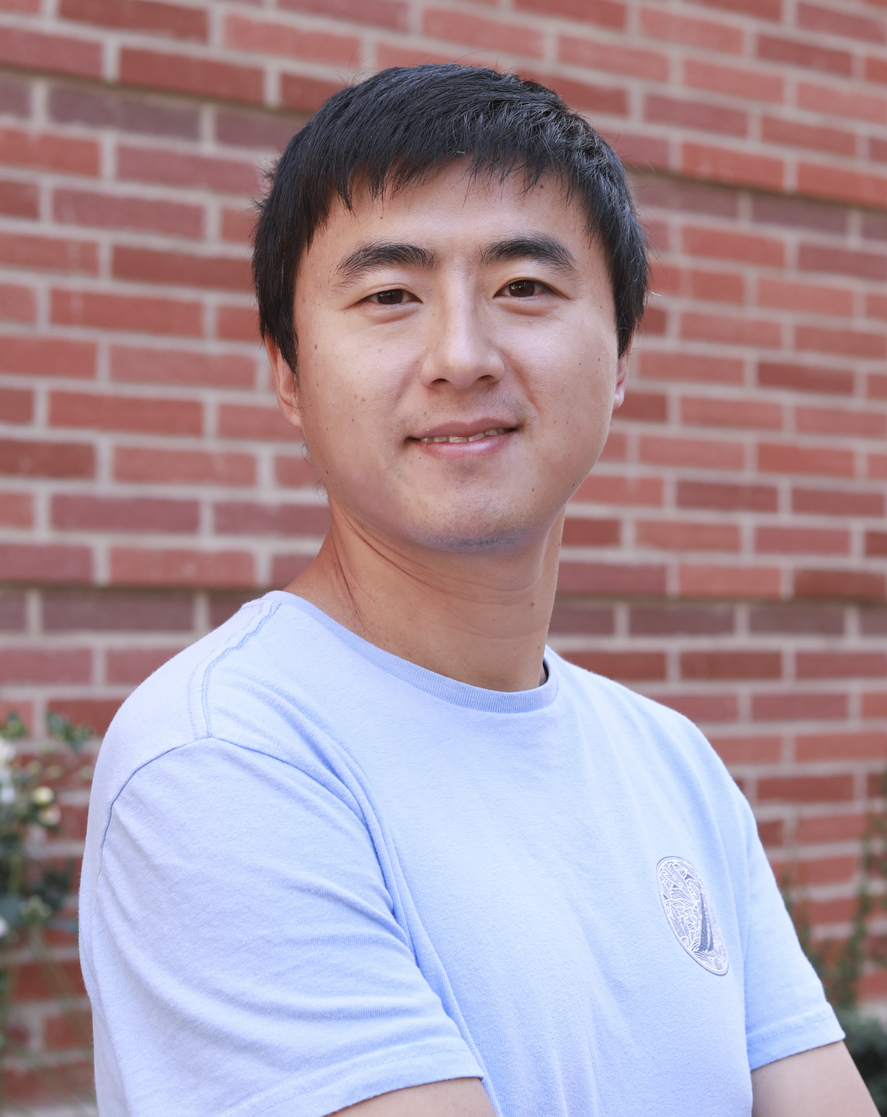 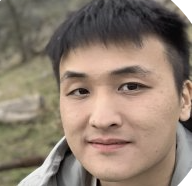 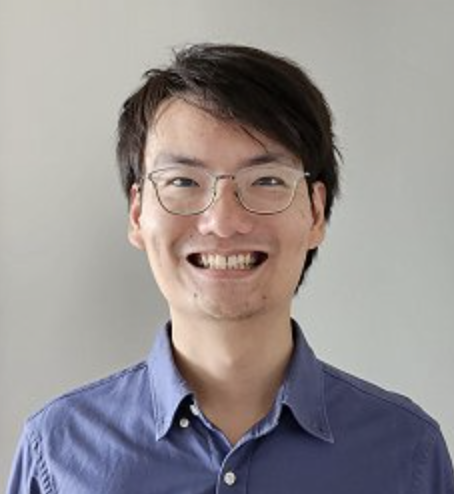 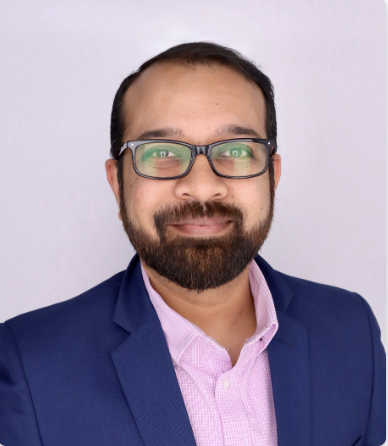 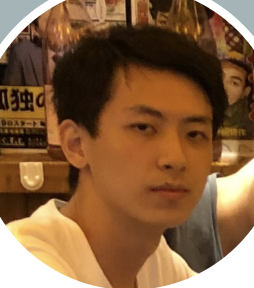 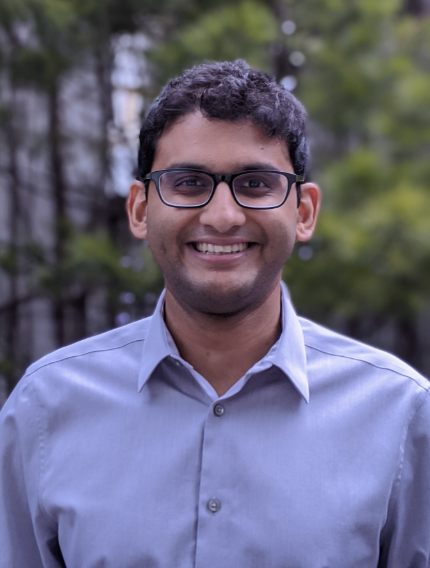 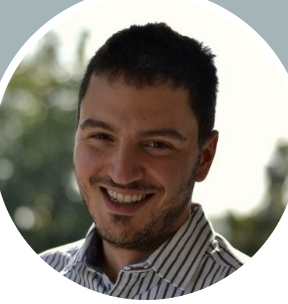 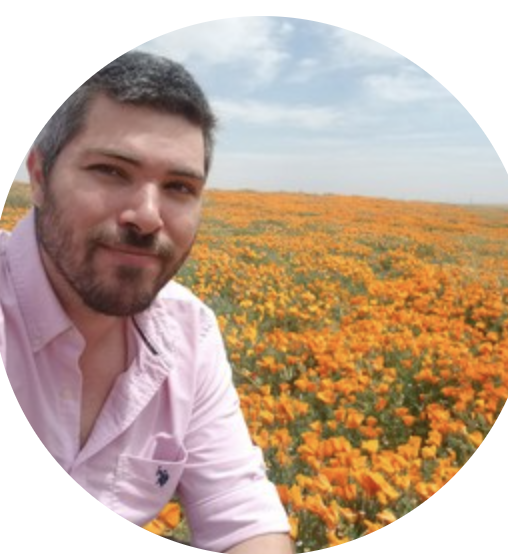 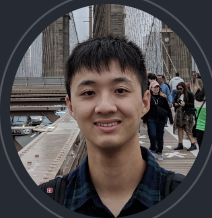 63
[Speaker Notes: Before getting into the QA, I want to use this opportunity to # thank my advisors, Miryung and Harry. # I also want to thank Qian Zhang which server as my mentor during my PhD. # I want to acknowledge all my collaborators as well, without whom, none of the projects I presented will be possible.]